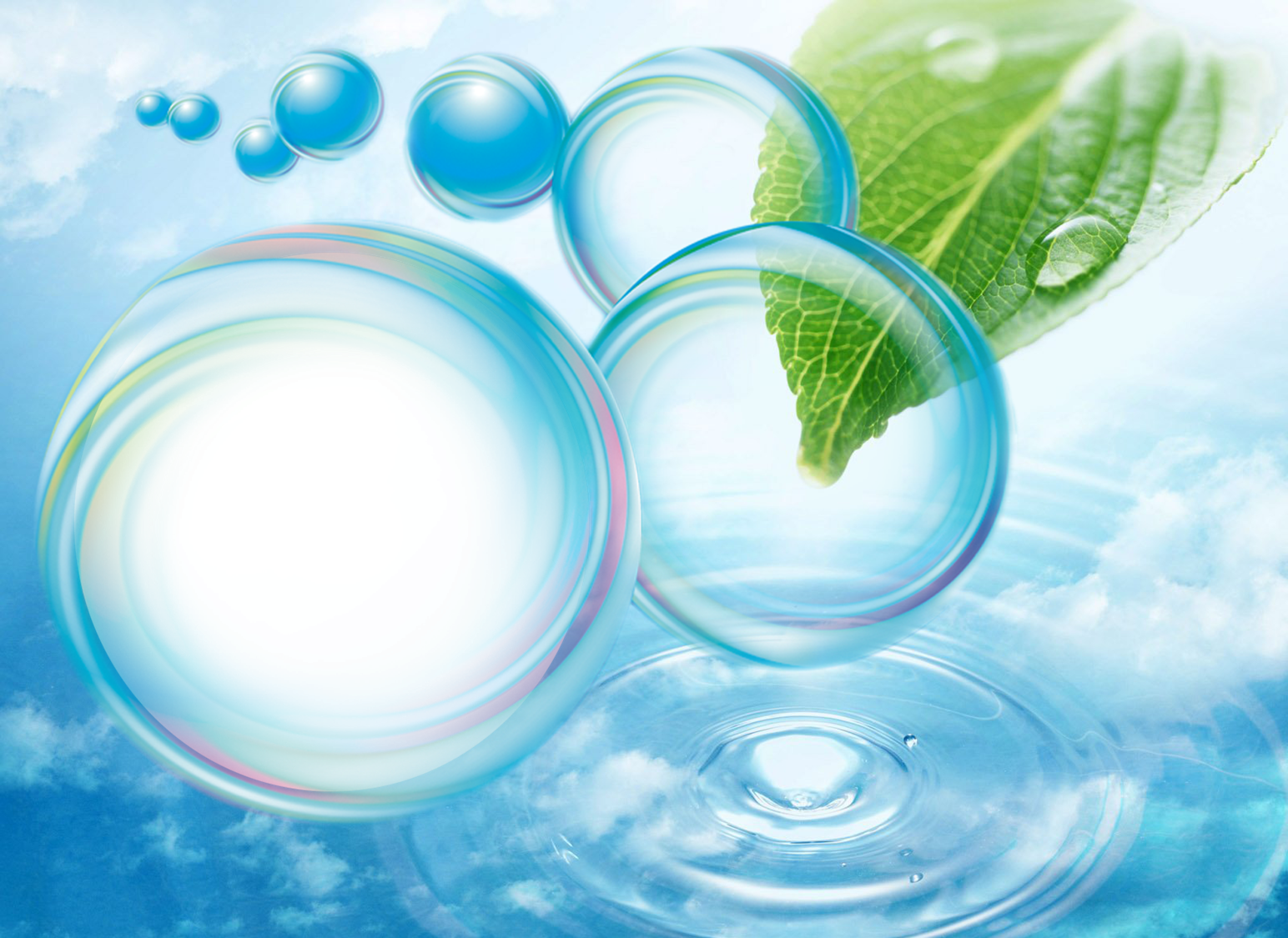 «ПРИМЕНЕНИЕ ТЕХНОЛОГИЙ ПРОБЛЕМНОГО ОБУЧЕНИЯ В ЭКСПЕРИМЕНТАЛЬНОЙ ДЕЯТЕЛЬНОСТИ»
Выполнила: воспитатель 
МДОУ – д/с №7 «Светлячок» 
им. П.С. Гапоненко
Половая А.И.
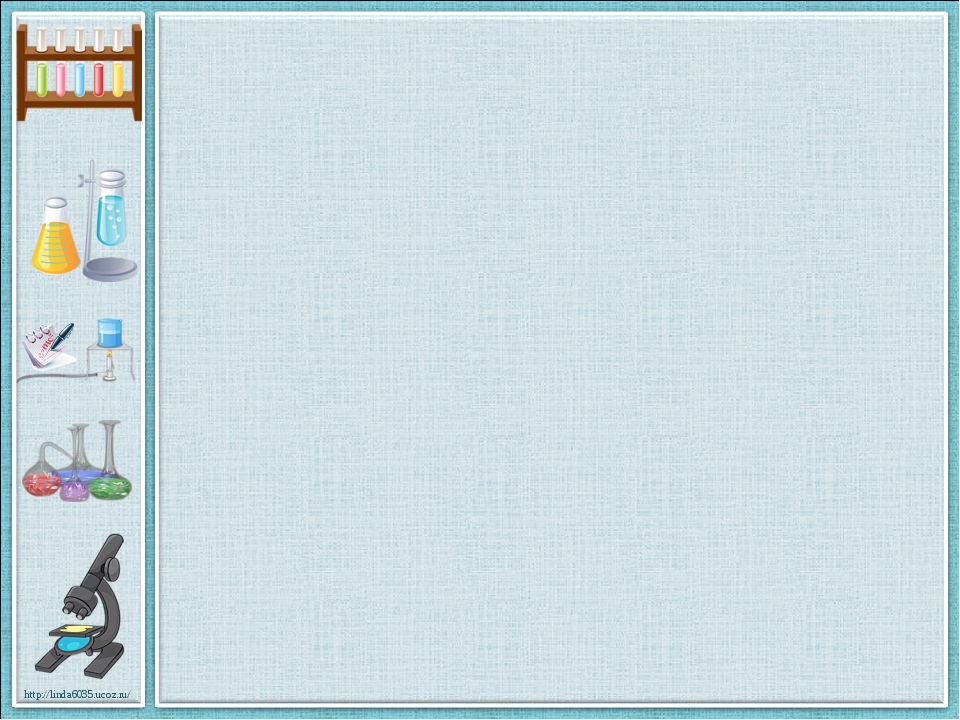 «…Хочется, чтобы дети были путешественниками,
открывателями и творцами в этом мире.
Наблюдать, думать, рассуждать, переживать
радость труда и гордиться созданным,
творить красоту и радость для людей и
находить в этом творении счастье».
                                                          В.А. Сухомлинский
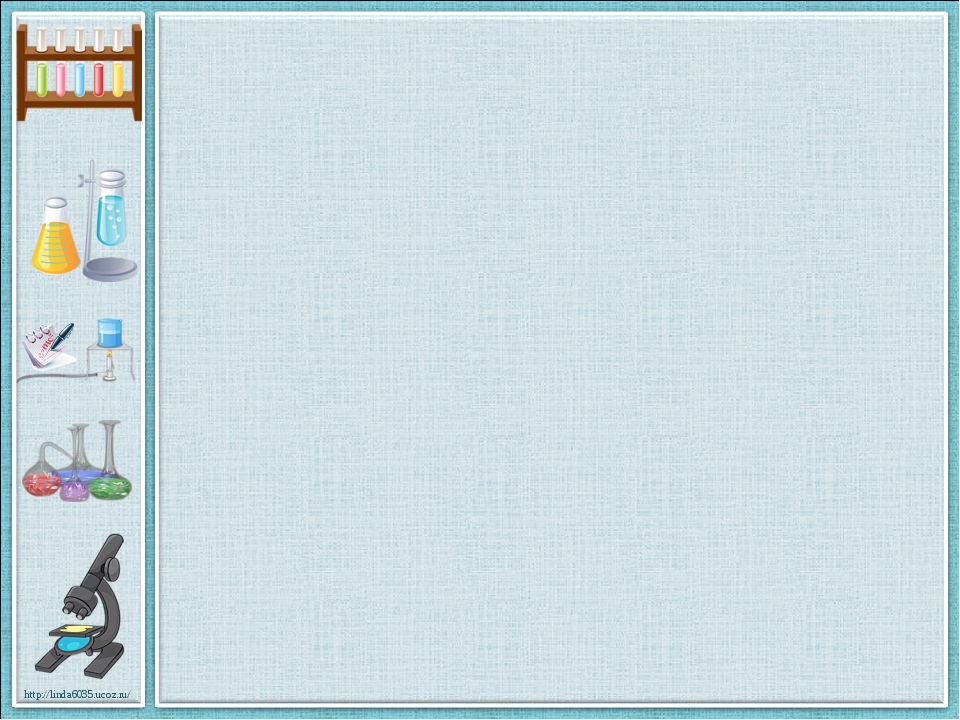 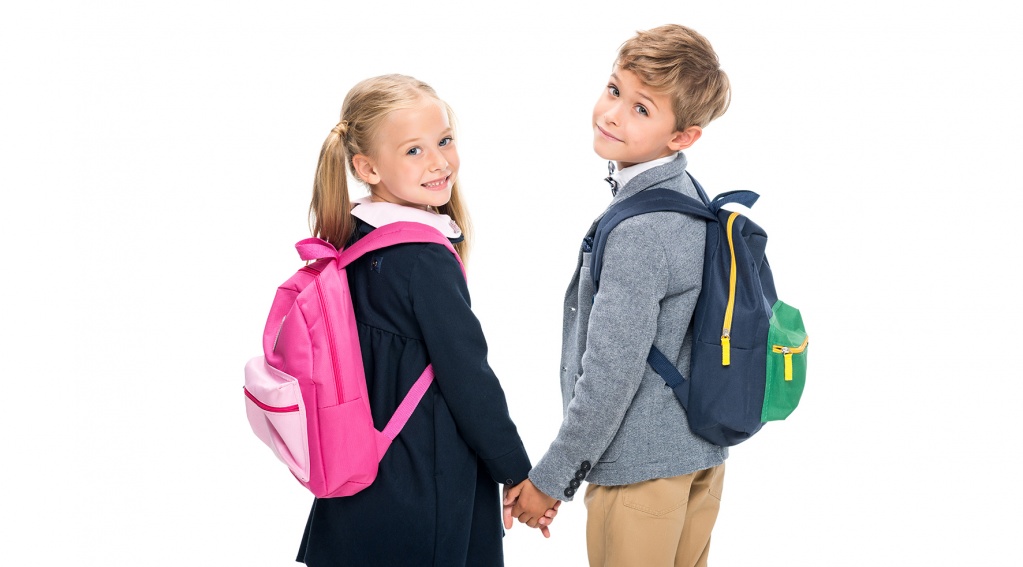 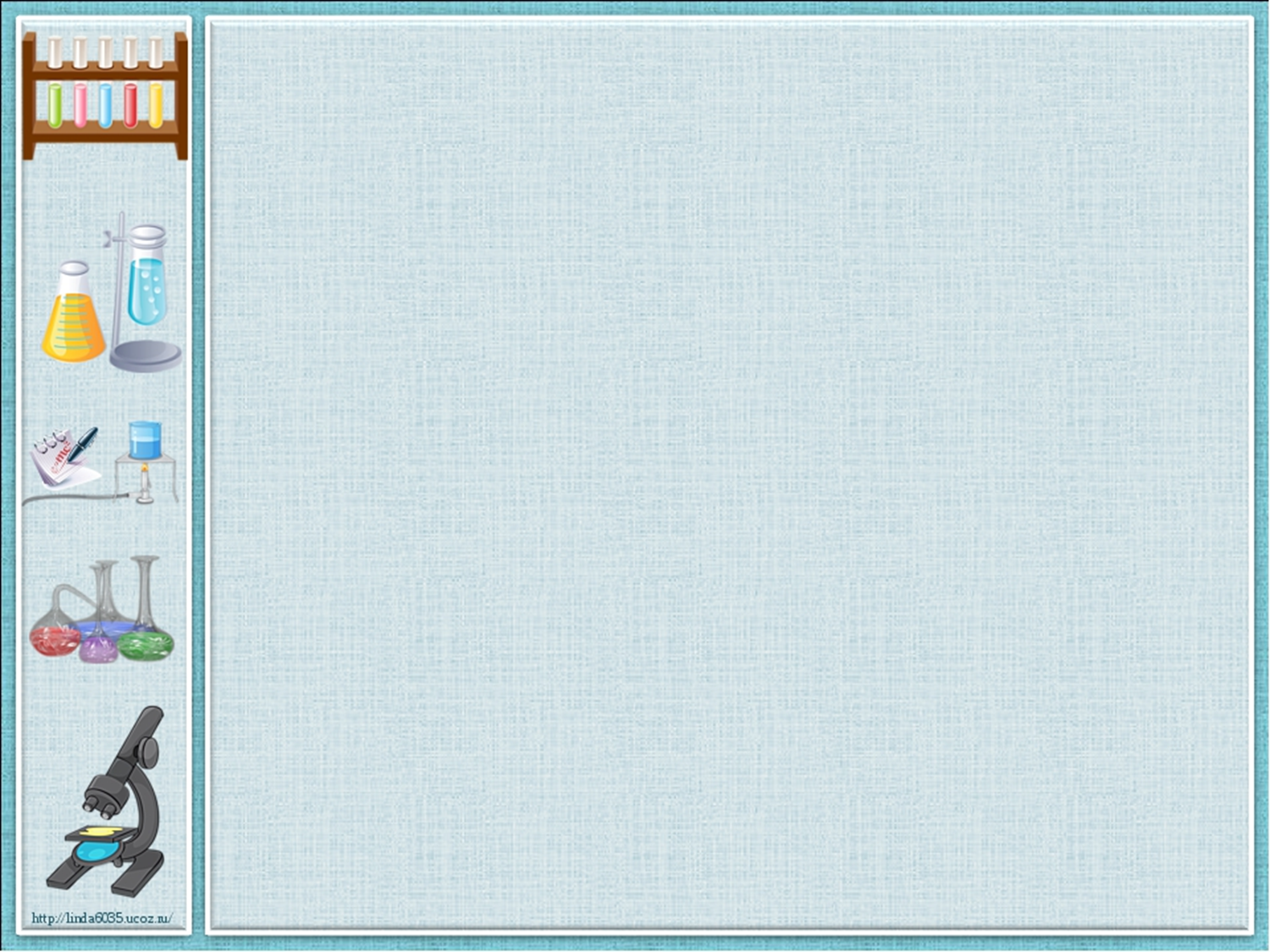 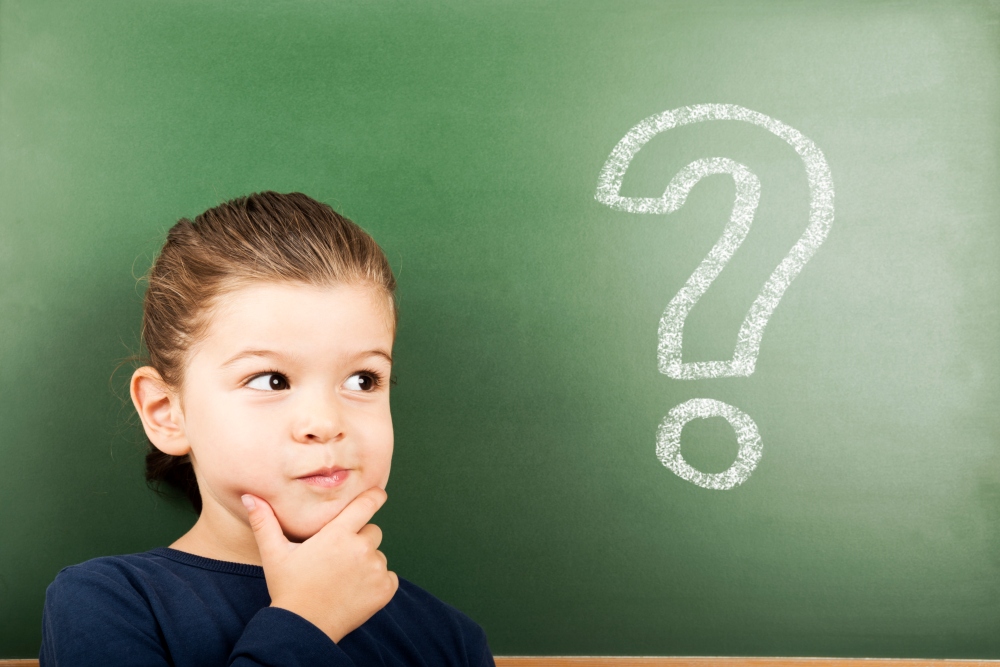 В дошкольном возрасте вся деятельность ребенка подчинена познанию окружающего мира и себя в нем. Современный мир – мир постоянно изменяющийся и развивающийся. Для успешной адаптации необходимо изменить наш взгляд на систему методов и приемов воспитания. Основная наша задача – подготовить ребенка к жизни в завтрашнем дне, научить его справляться с возникающими проблемами.
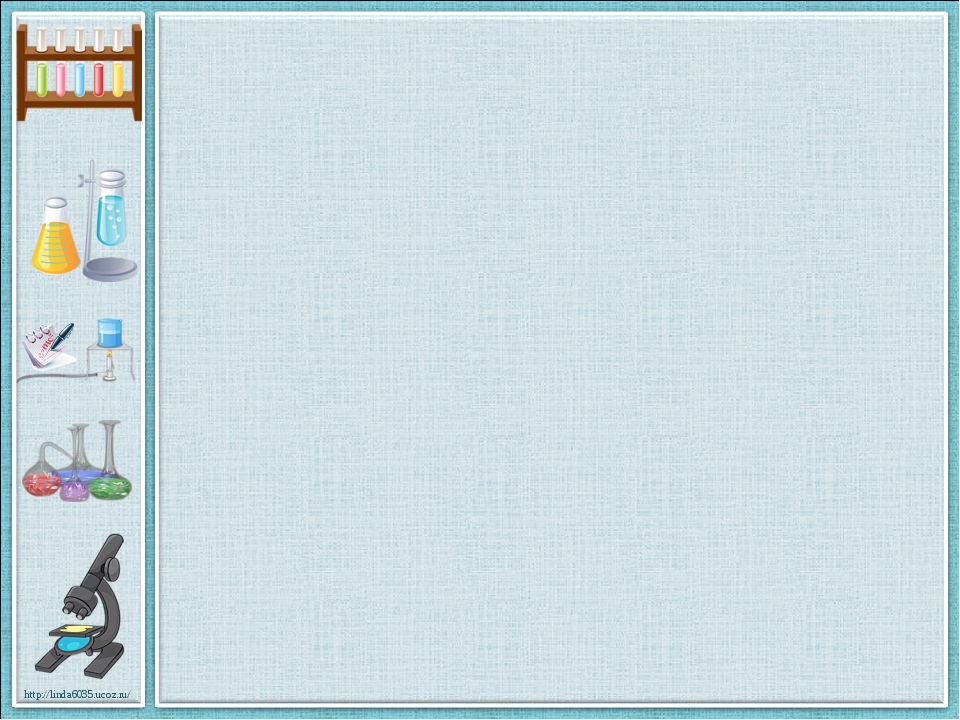 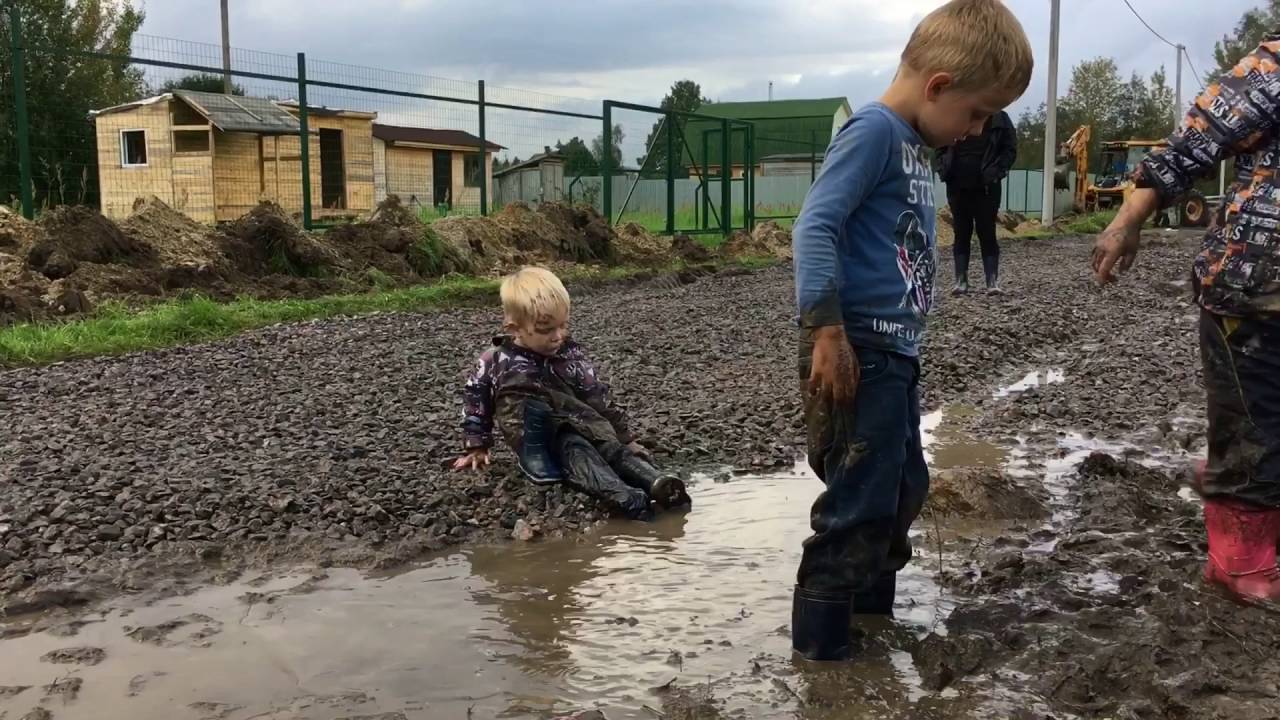 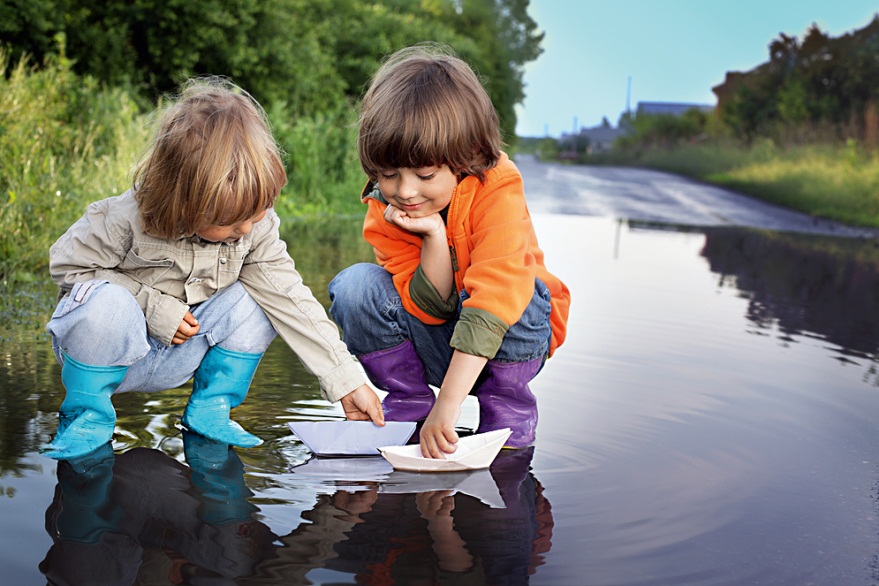 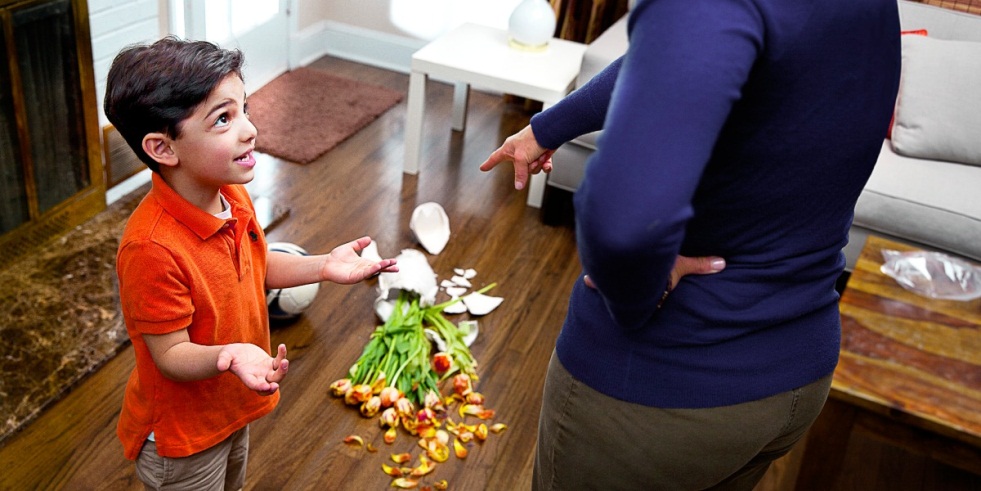 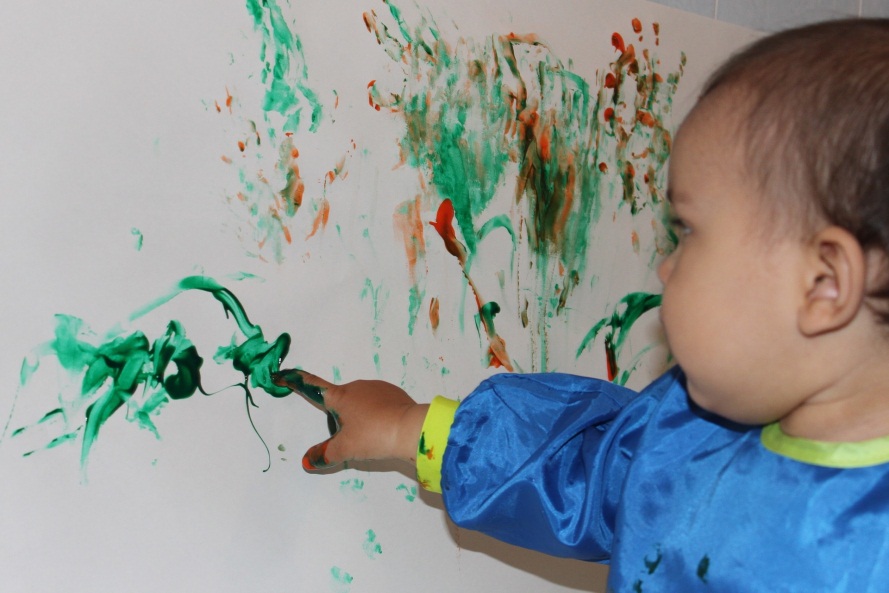 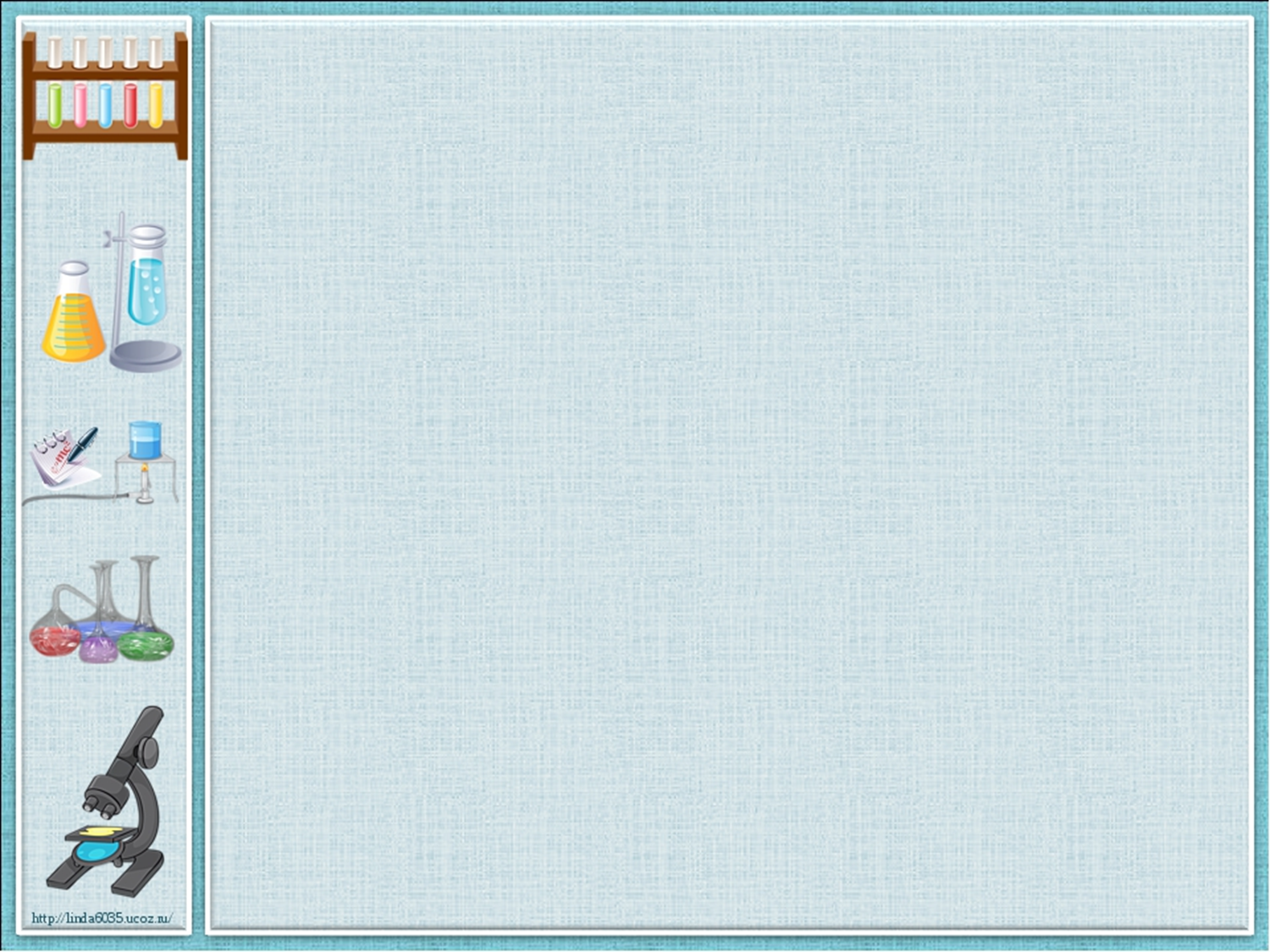 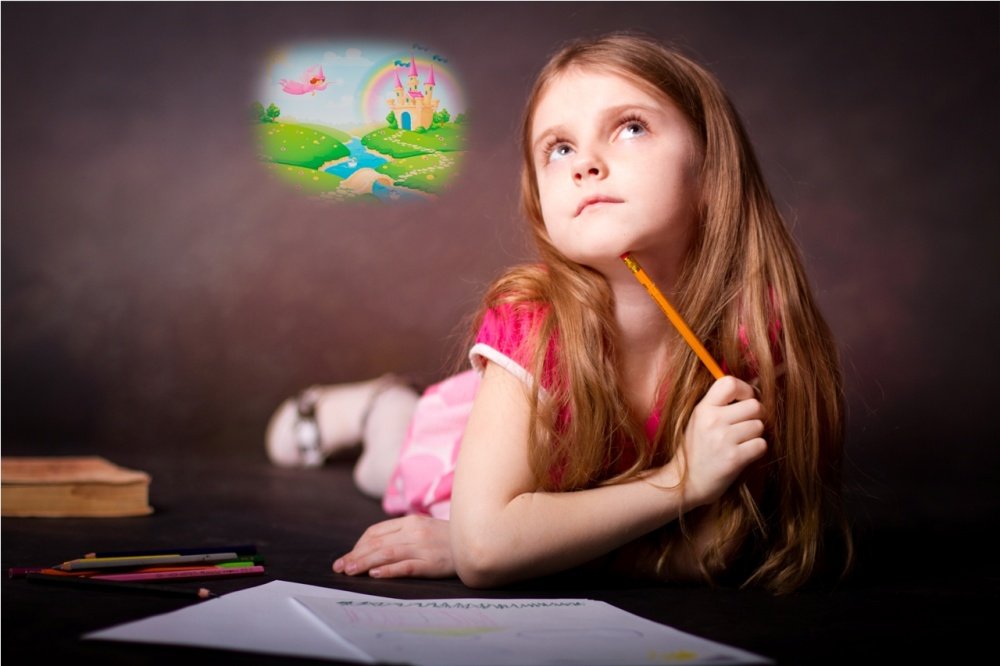 Именно поэтому очень важно детям еще в раннем возрасте научиться оценивать происходящее вокруг, делать обобщения, находить новые пути исследования.
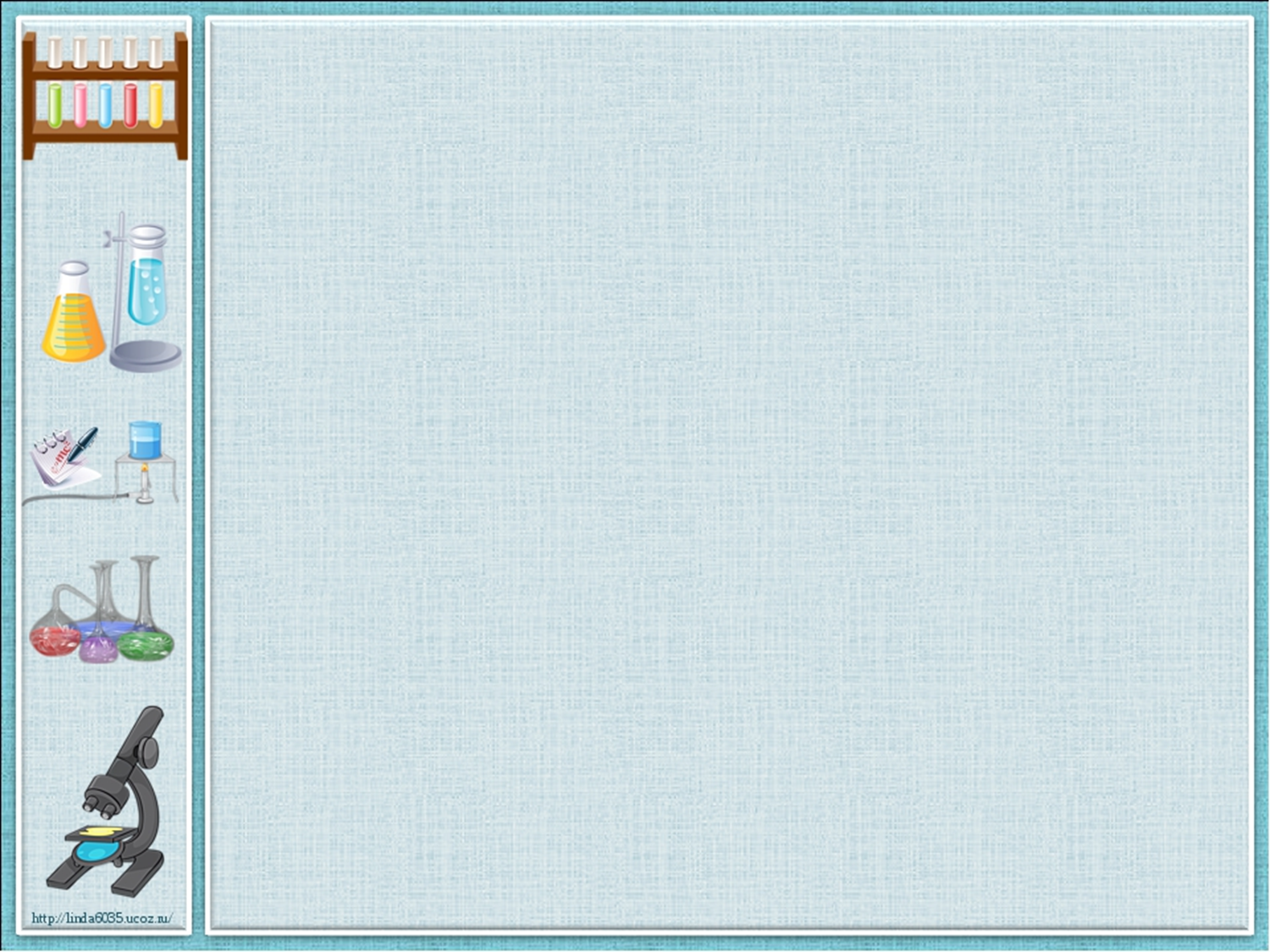 Актуальность проблемного обучения - заключается в том, что оно в отличие от традиционного доставляет радость самостоятельного поиска и открытия и, что самое главное, обеспечивает развитие познавательной самостоятельности детей, их творческой активности.
Проблемное обучение активизирует мысль детей, придает ей критичность, приучает к самостоятельности, в процессе познания начиная с раннего возраста.
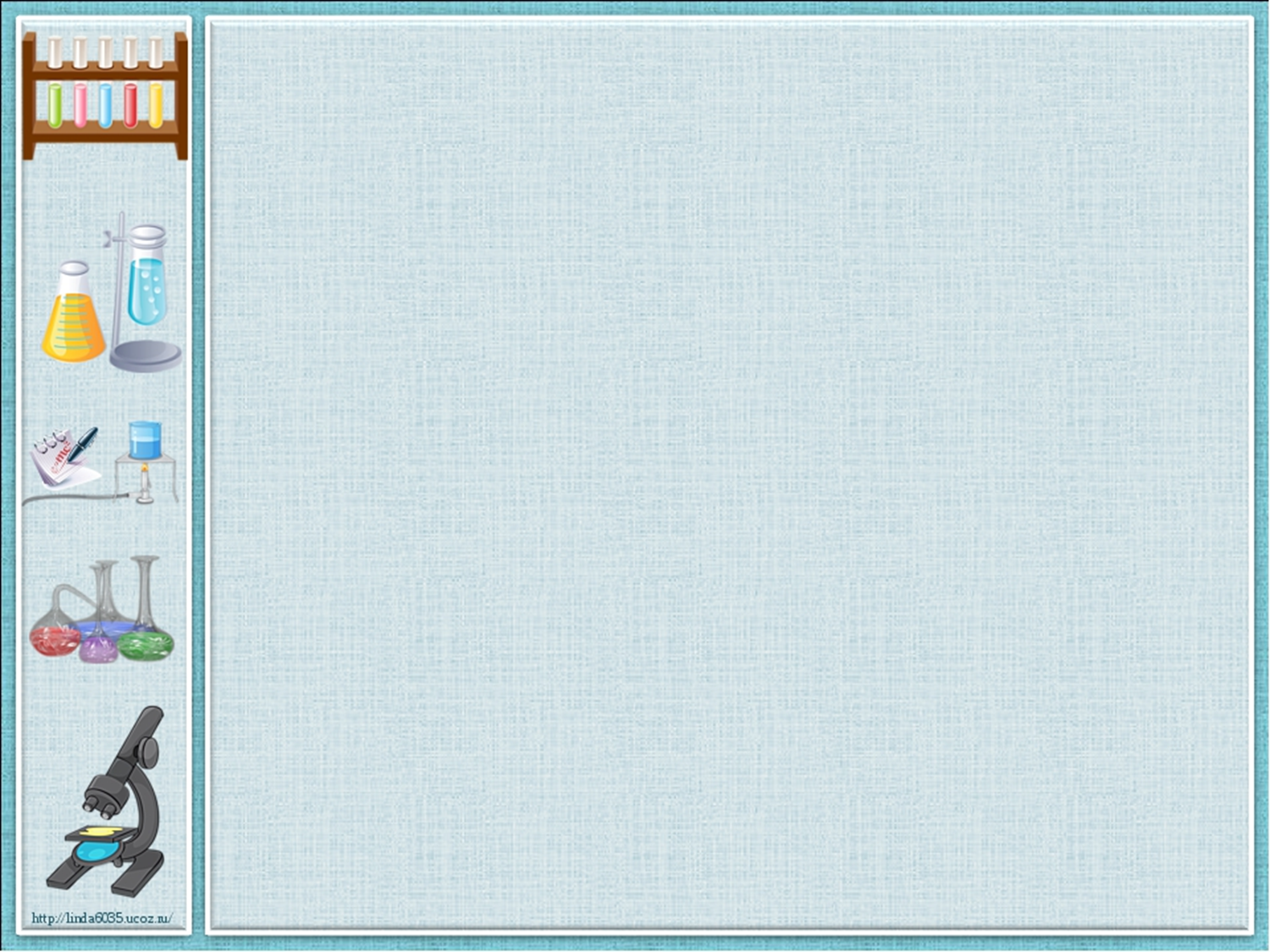 Мы ставим перед собой следующие задачи:

• расширять представления детей об объектах окружающего мира, явлениях действительности и их отношениях;

•продолжать развивать речь детей: обогащать и активизировать словарь, развивать связную, грамматически правильную речь, умение давать разные варианты ответов на поставленный вопрос;

• развивать умение видеть и принимать проблемную ситуацию побуждать к выбору лучшего из предложенных решений.
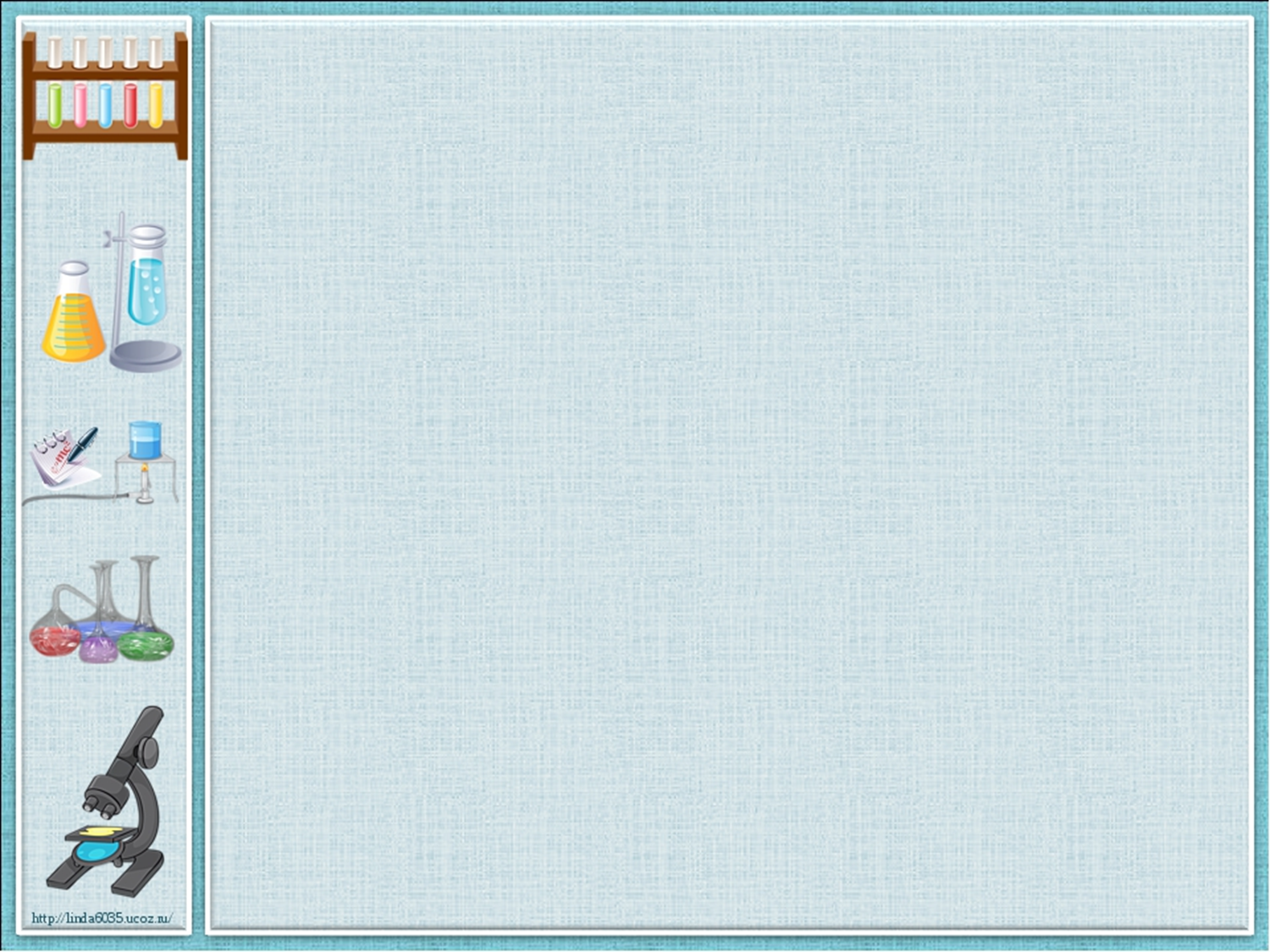 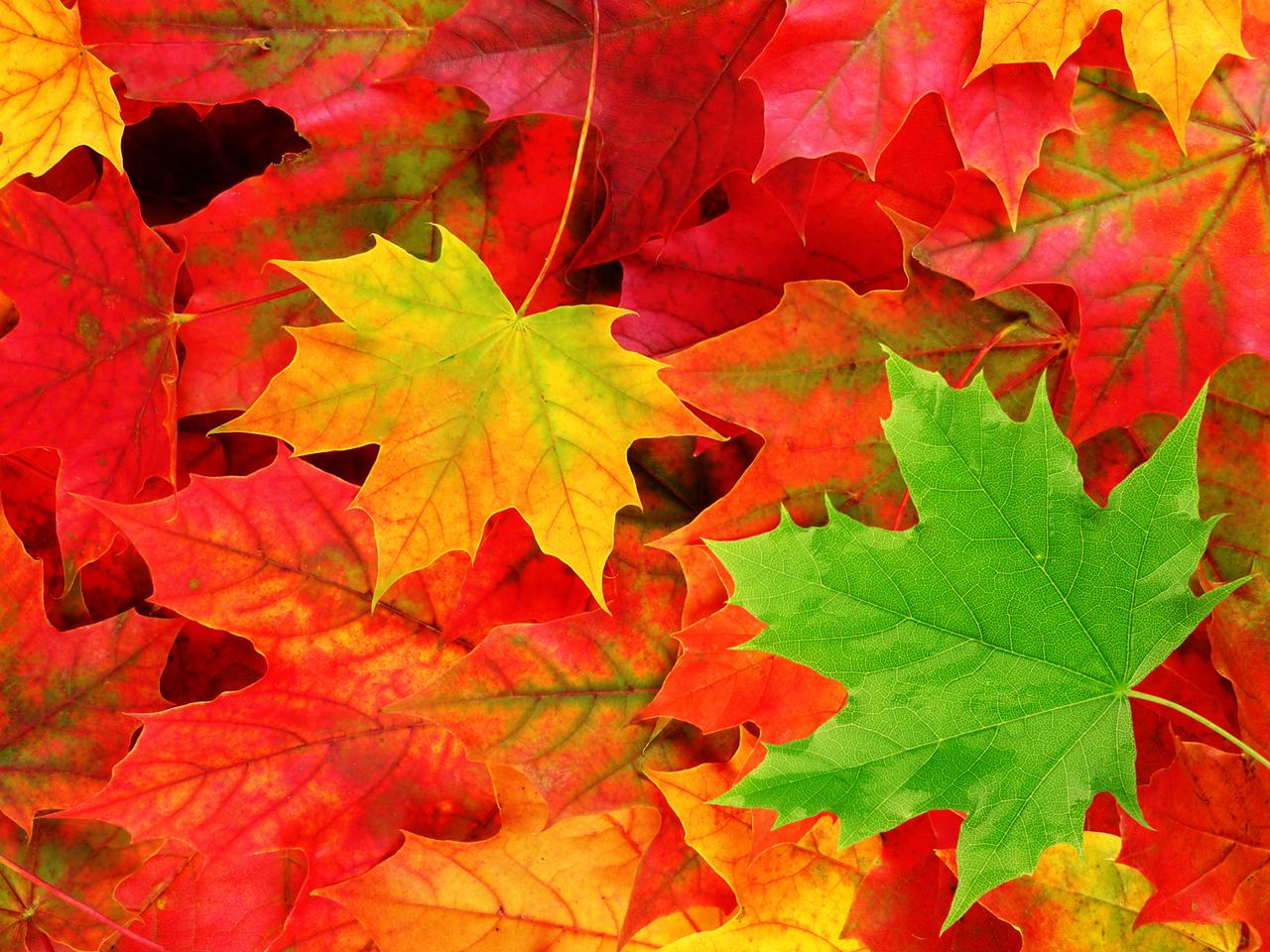 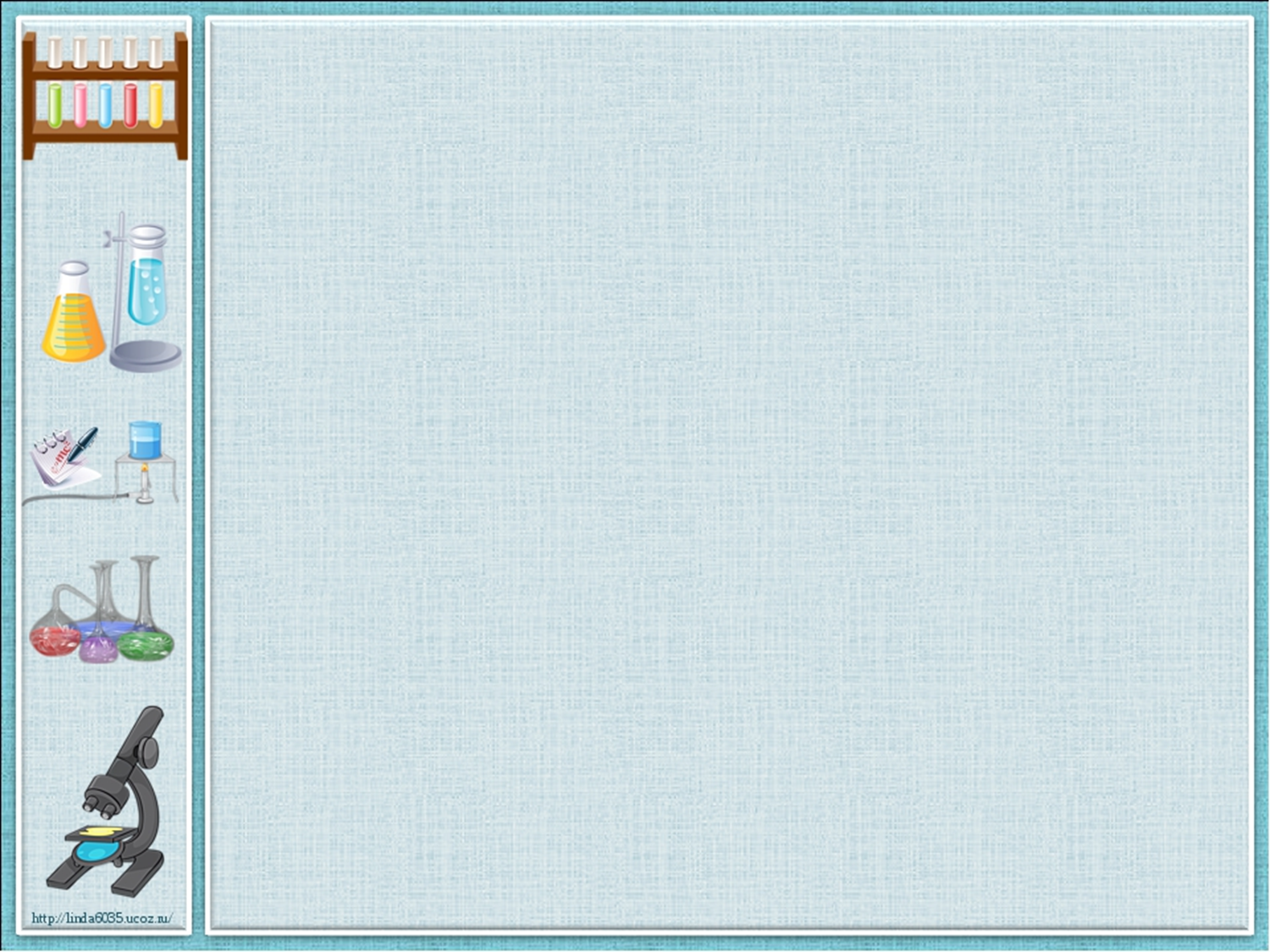 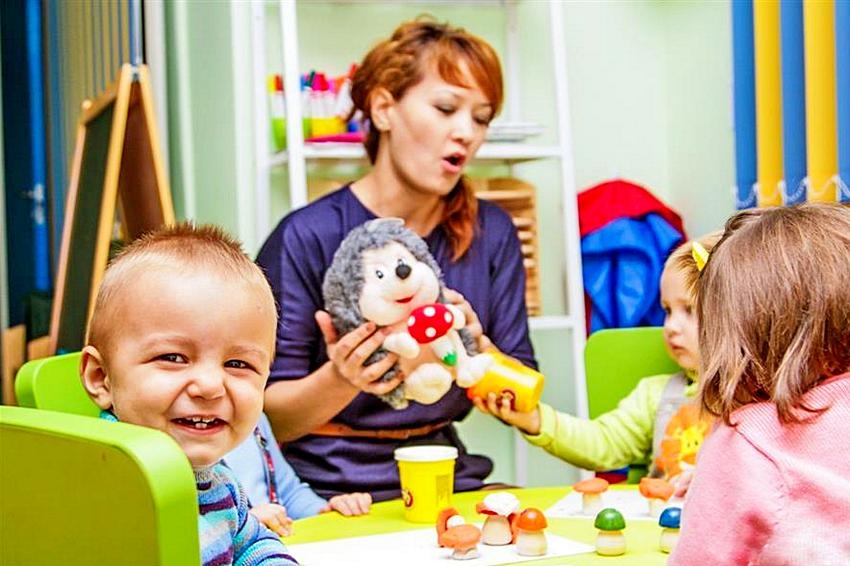 Для поддержания интереса детей важно правильно поставить проблемный вопрос, важно использовать сюрпризные моменты, «секреты», а также включать каждого ребенка в практическую 
деятельность
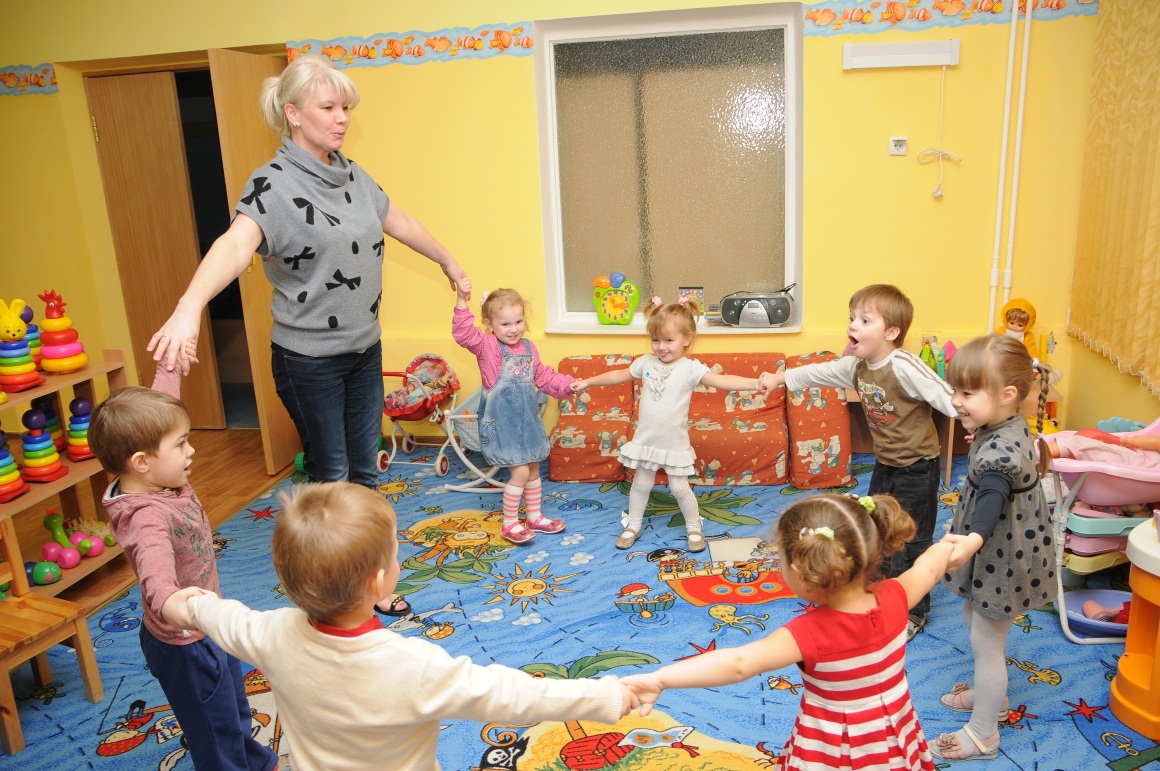 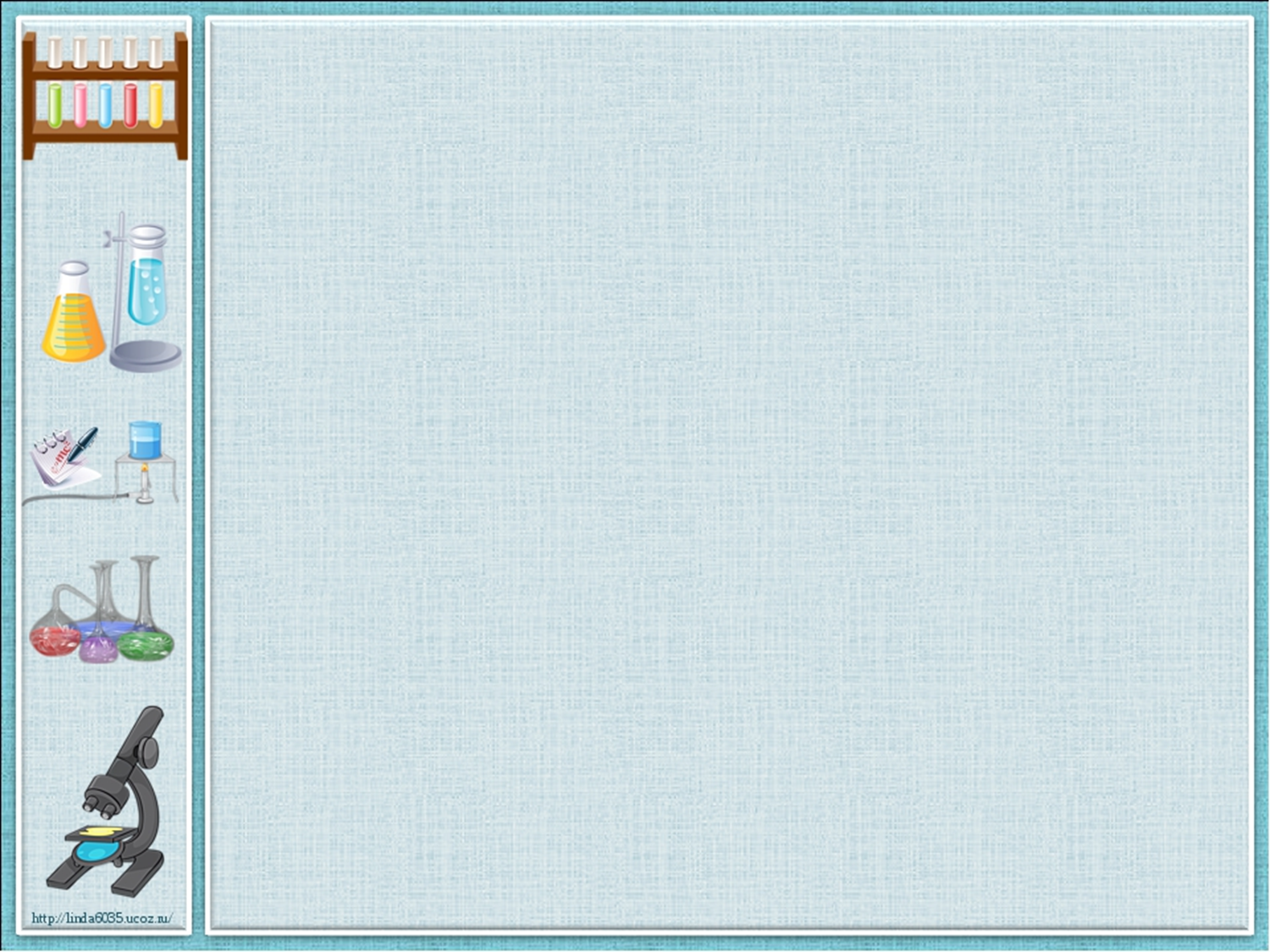 Алгоритм построения проблемной ситуации

Процесс постановки и вывода проблемной ситуации, включает в себя следующие этапы:

Постановка, формулирование проблемы;

Выдвижение предположений;

Выбор, проверка, обоснование ответа на вопрос;

Проведение итогов, вывод.

Для эффективного управления постановкой и решением проблем необходимо разделять деятельность педагога и деятельность ребенка.
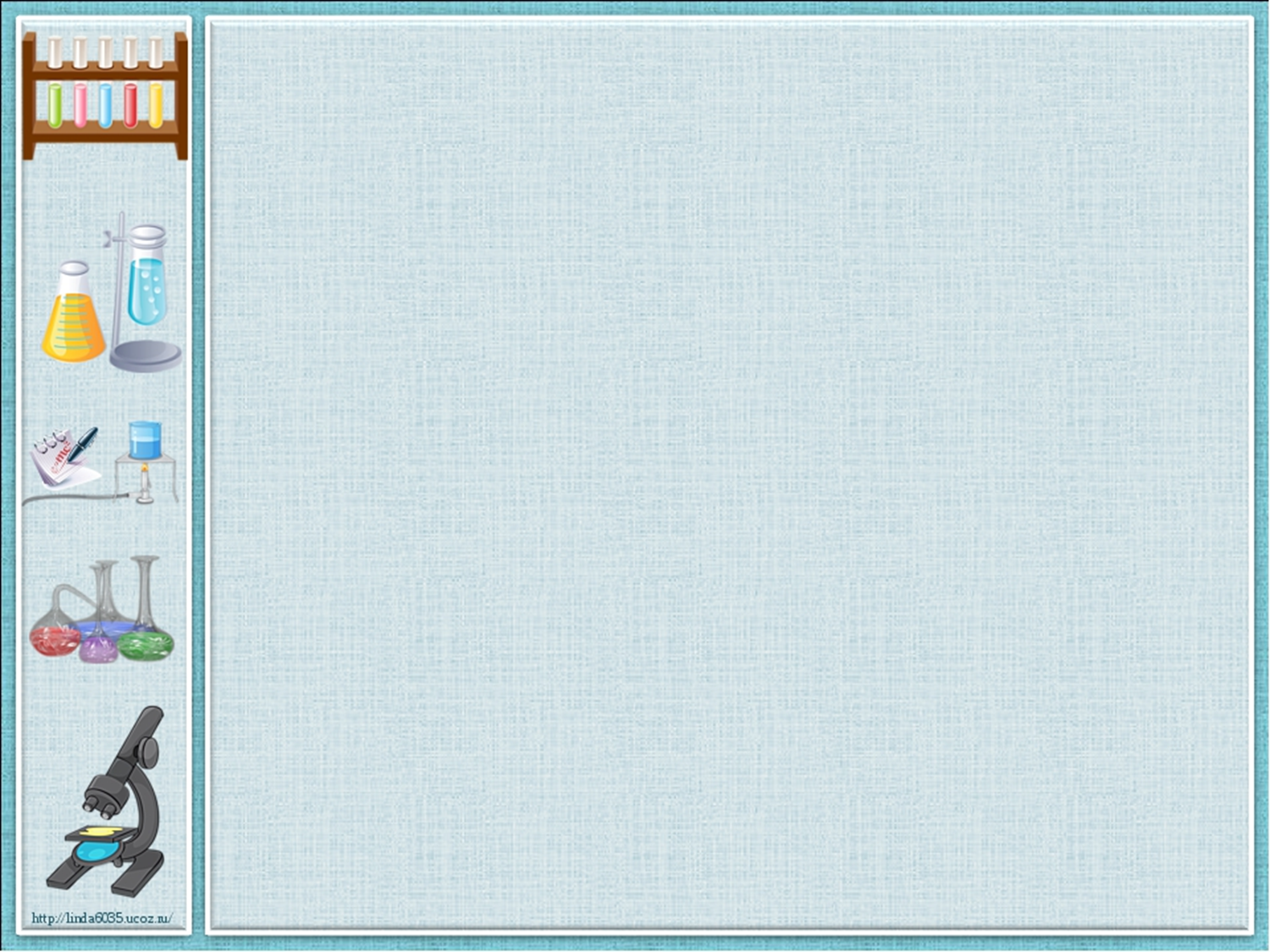 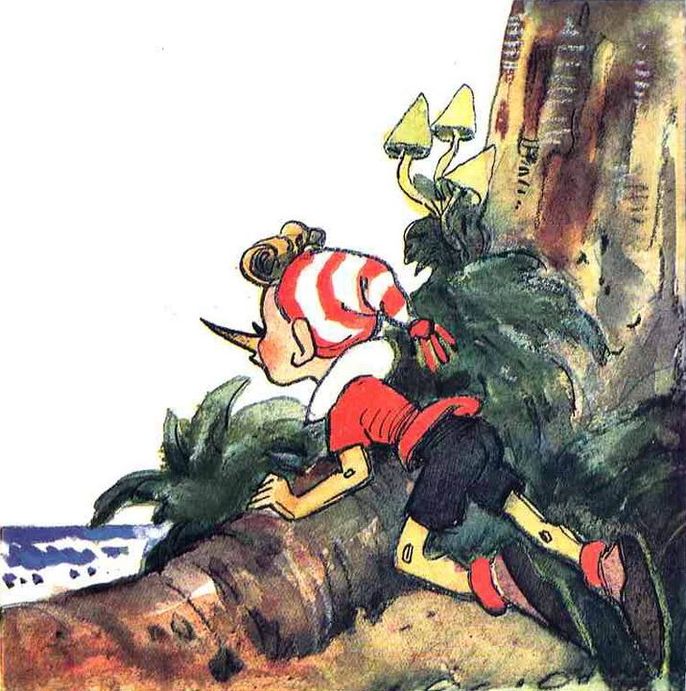 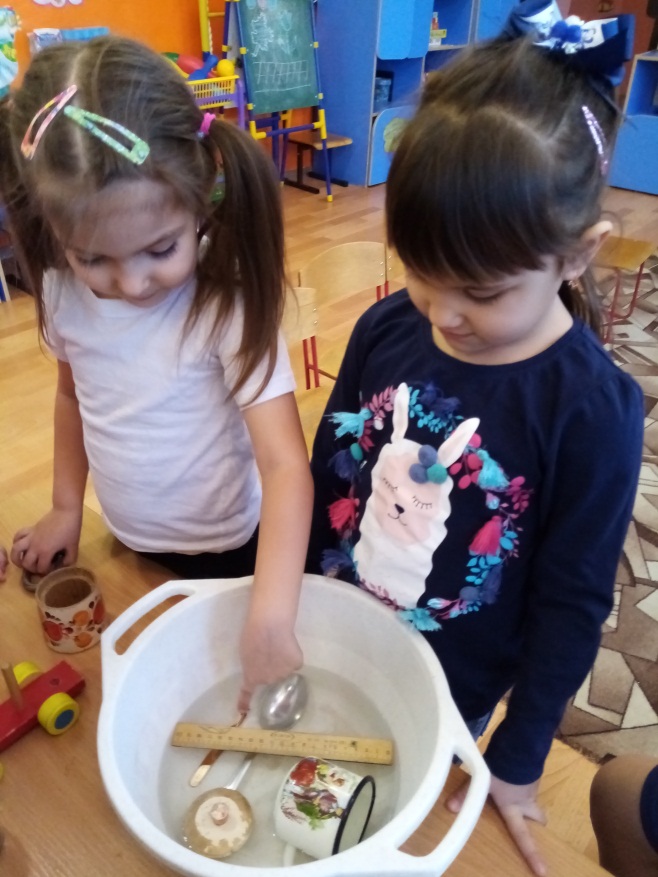 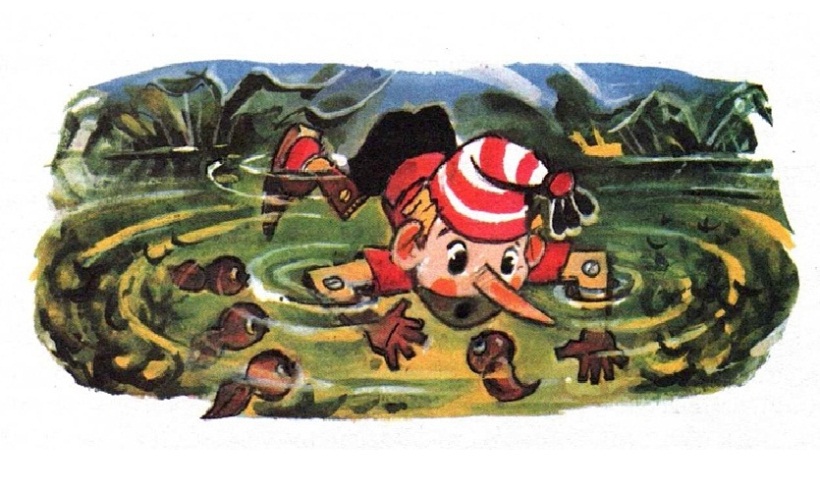 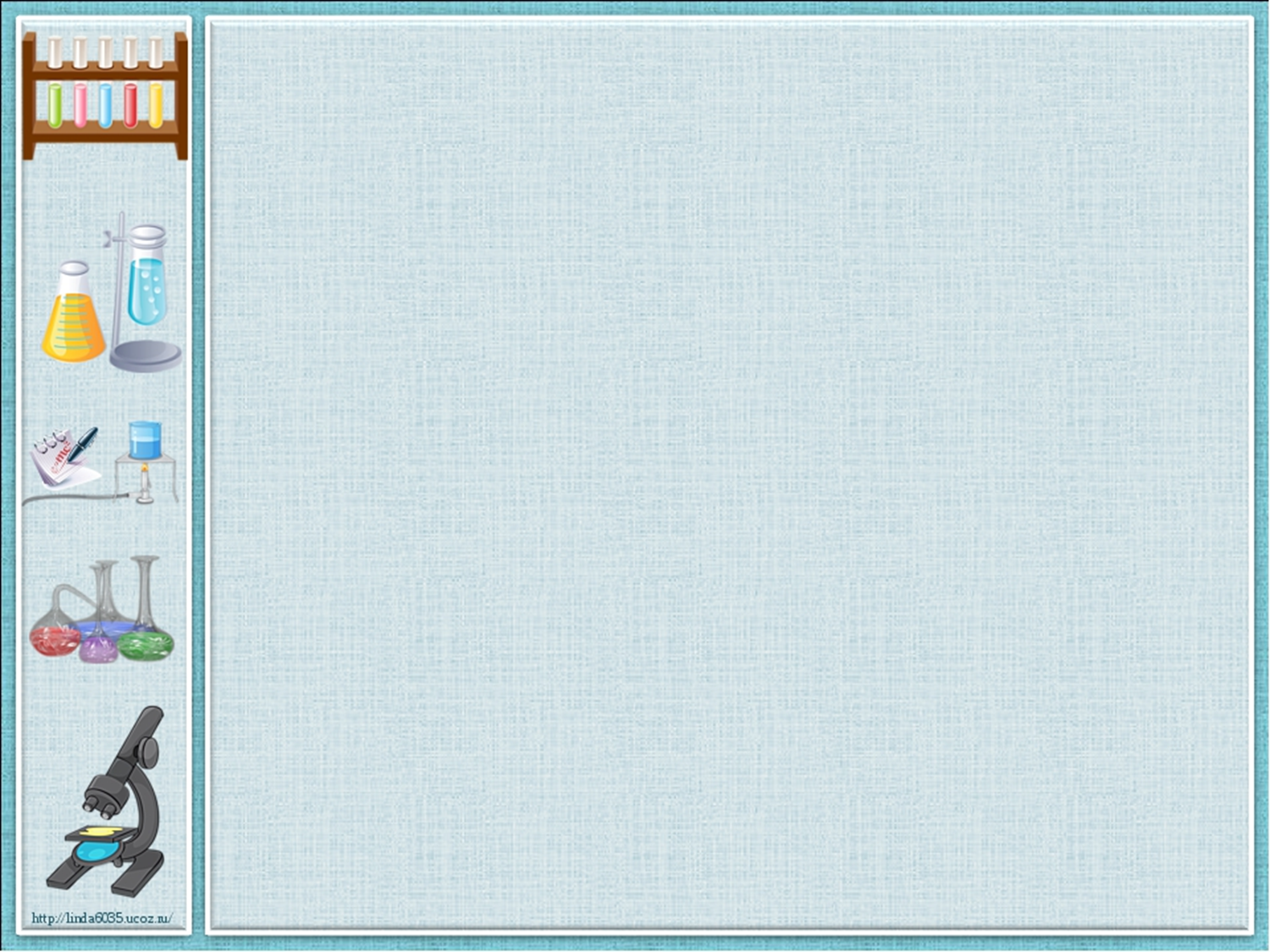 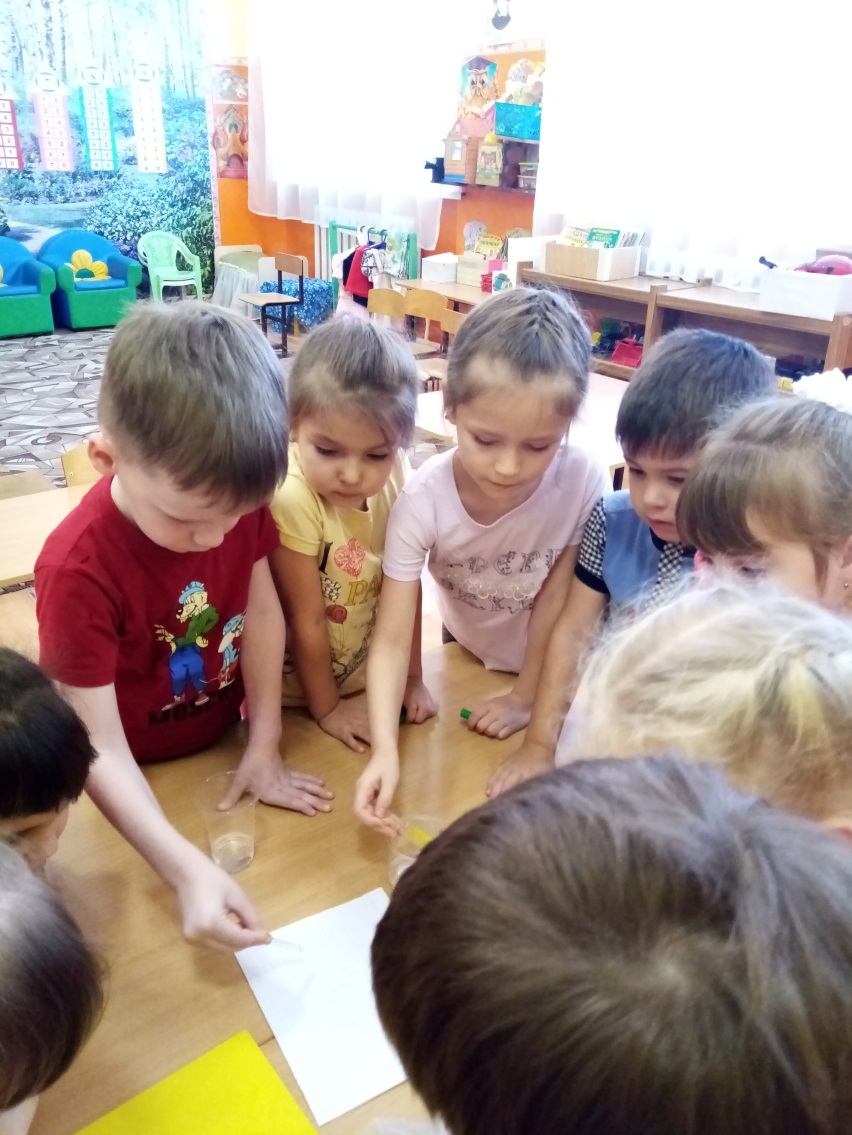 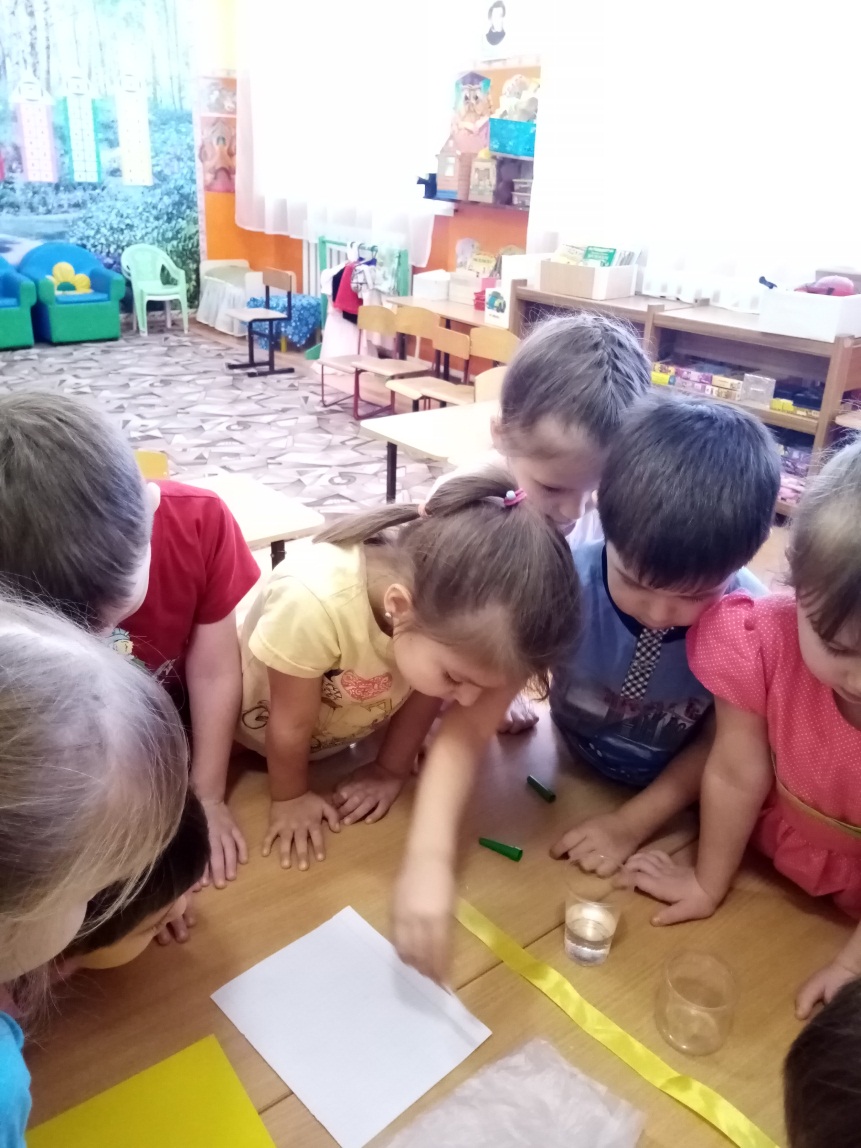 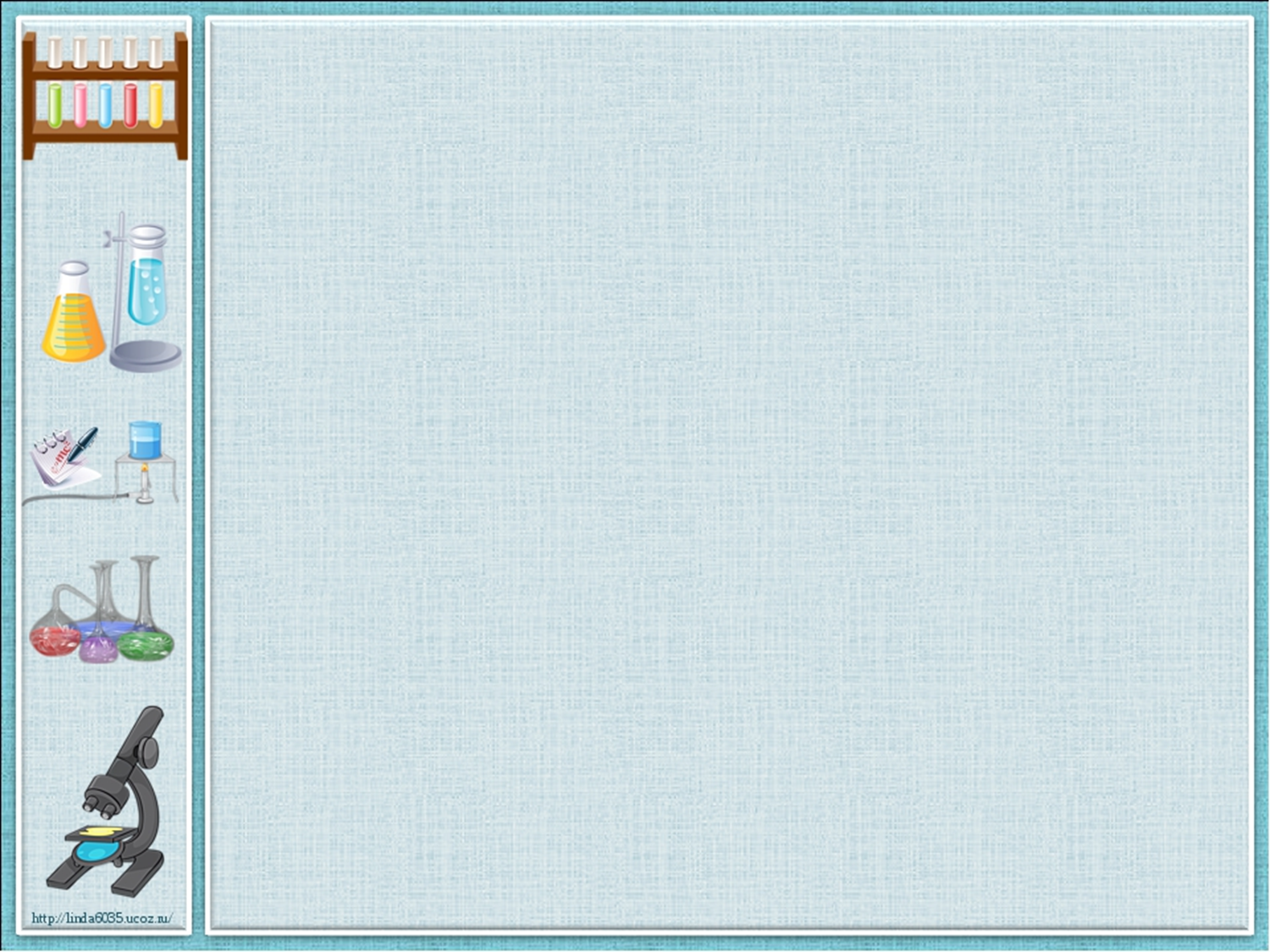 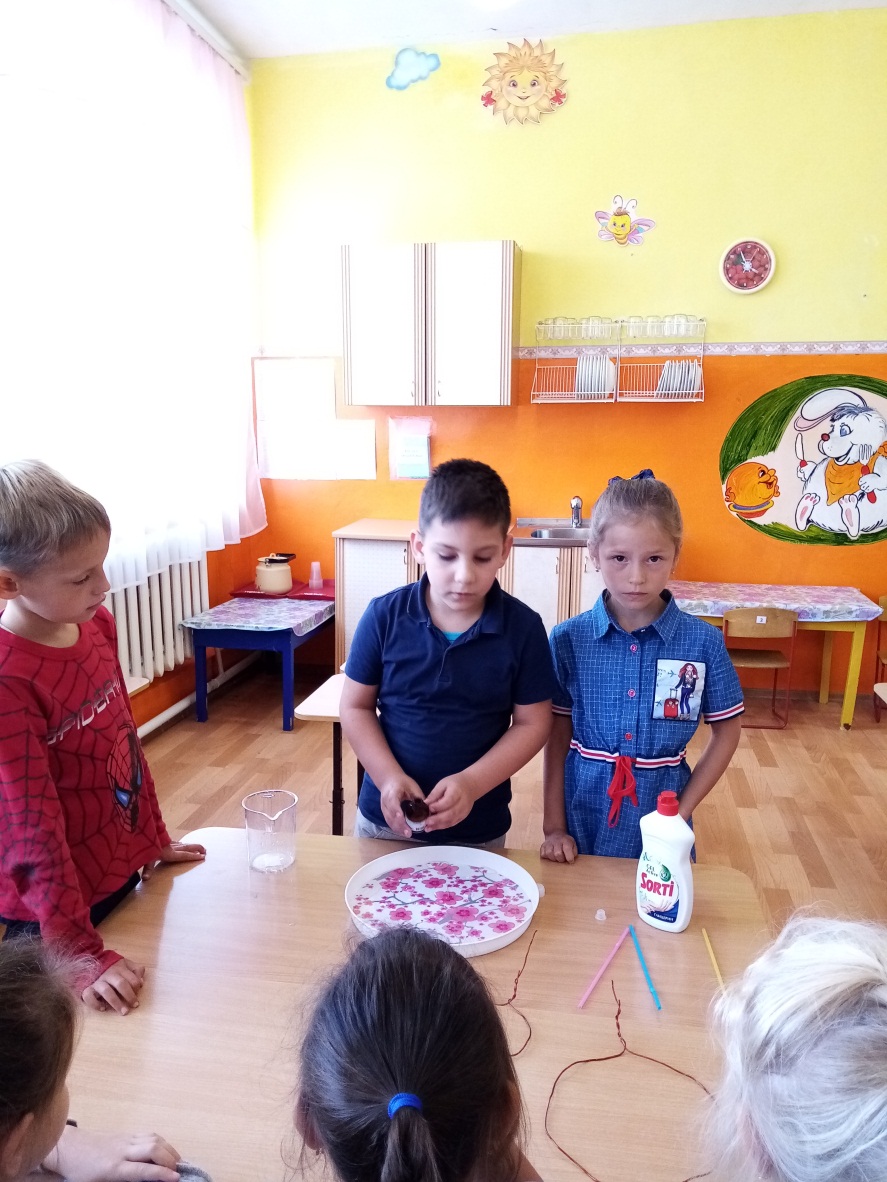 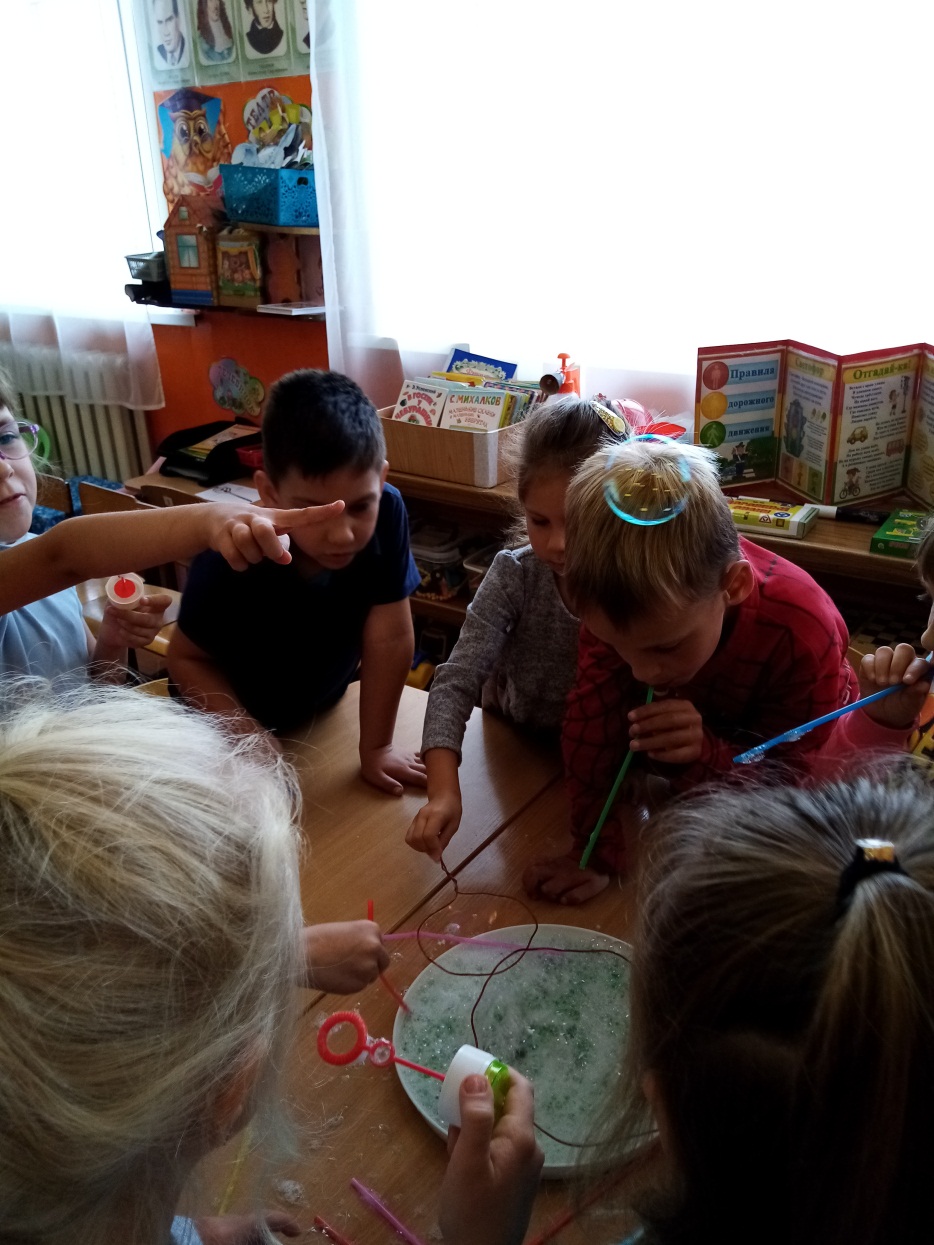 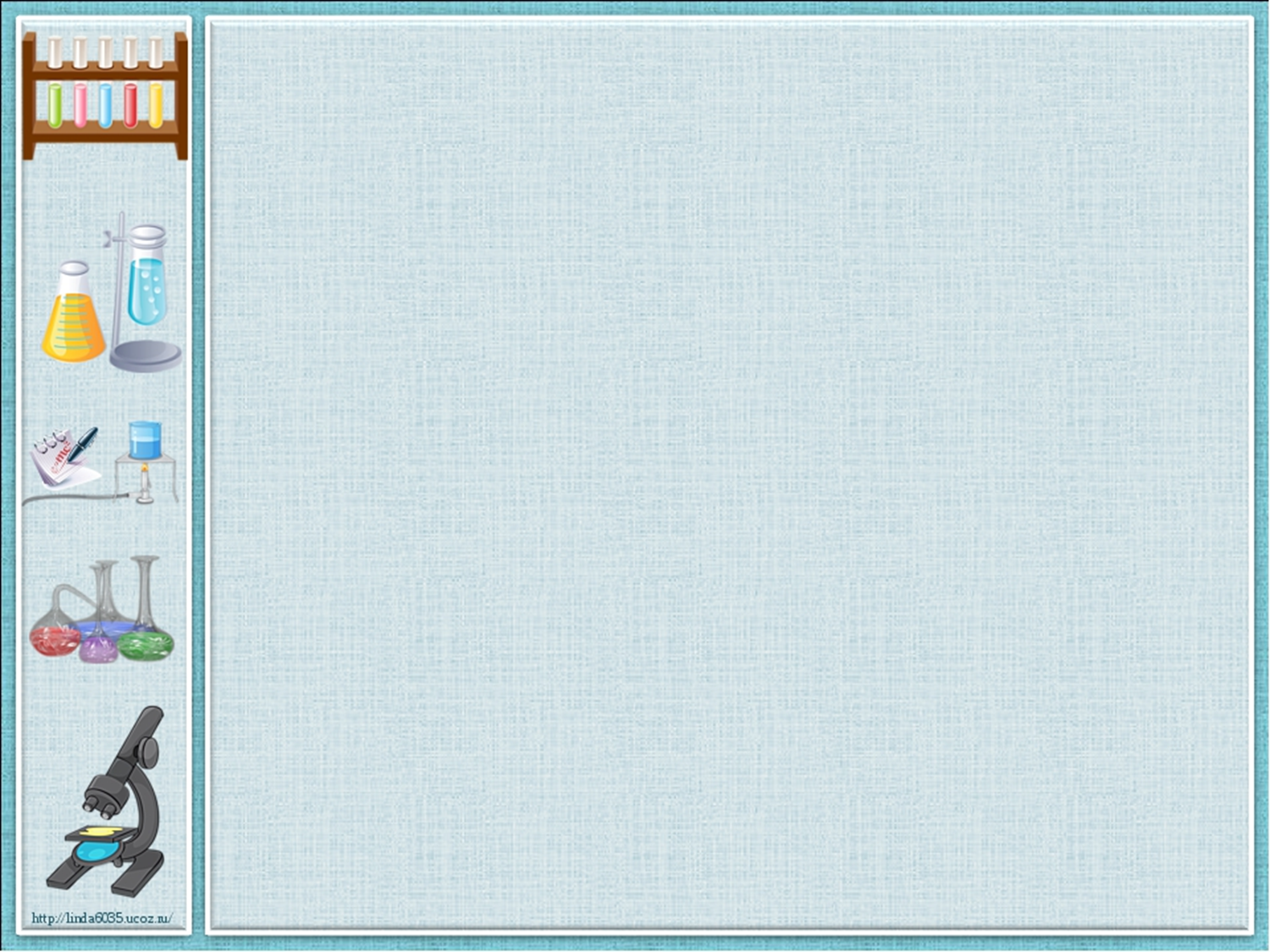 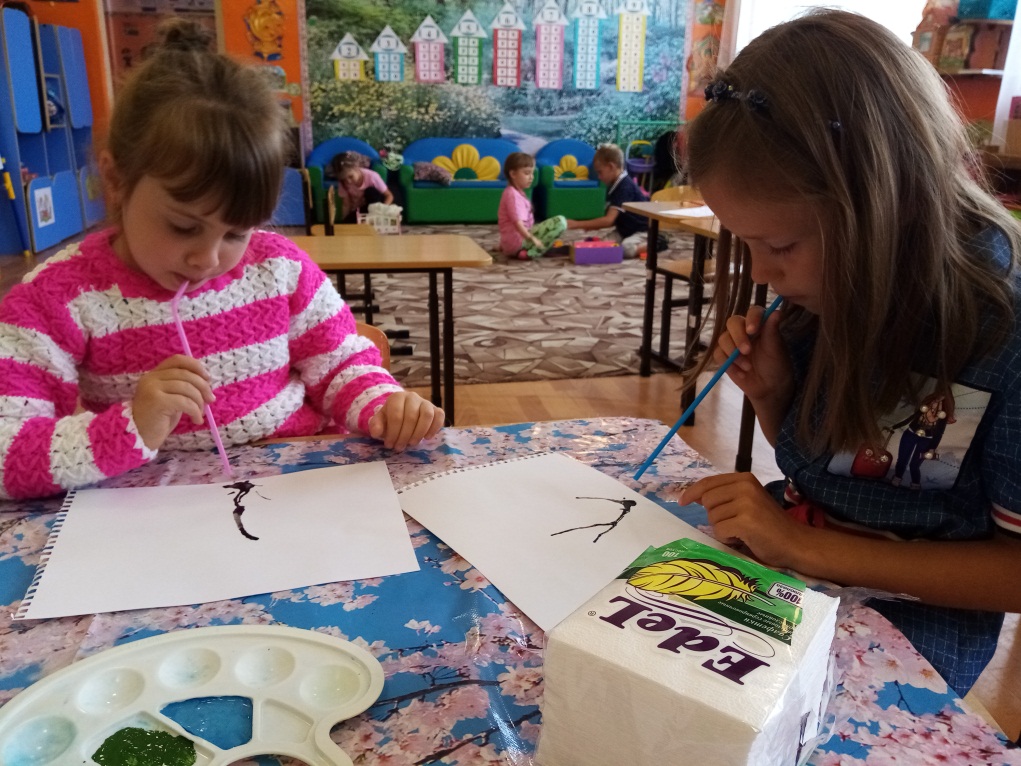 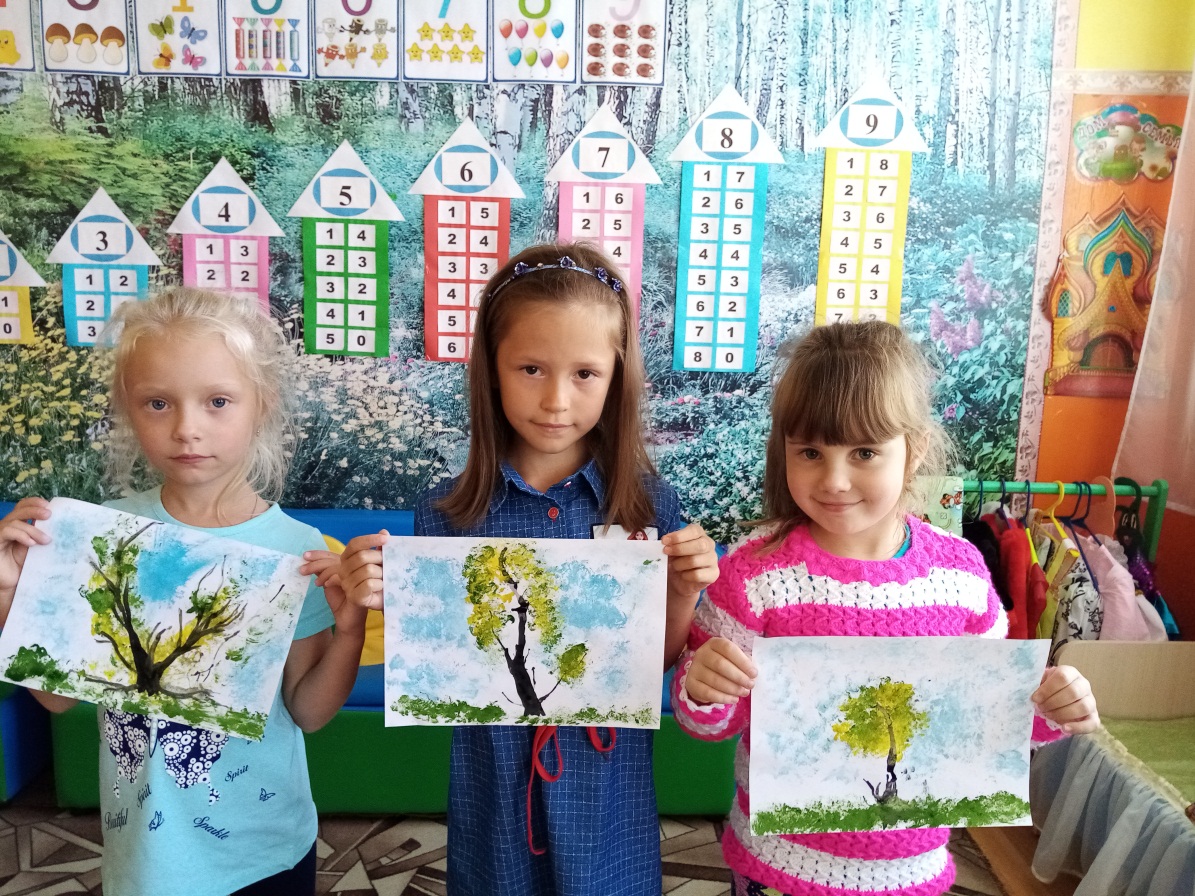 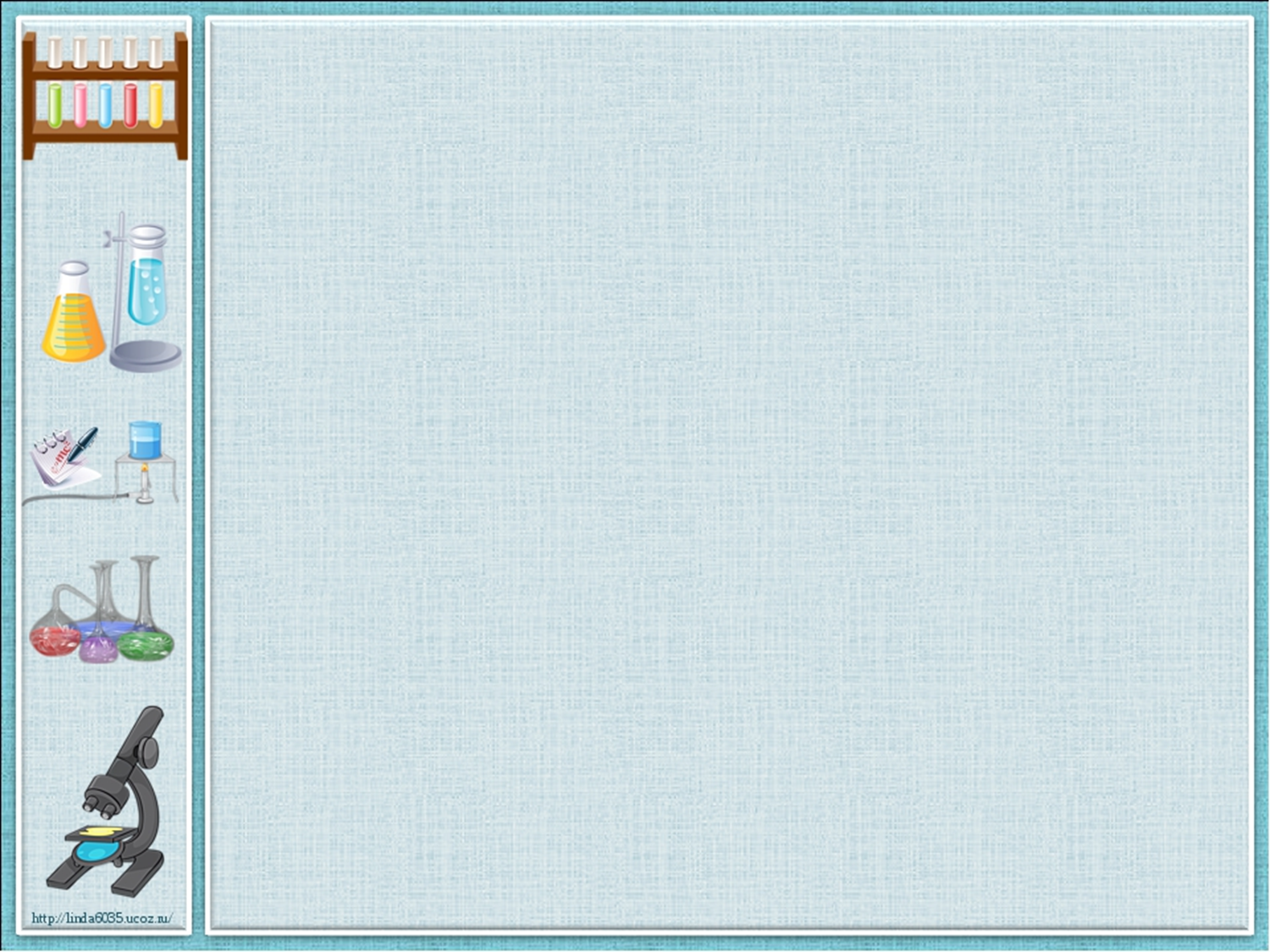 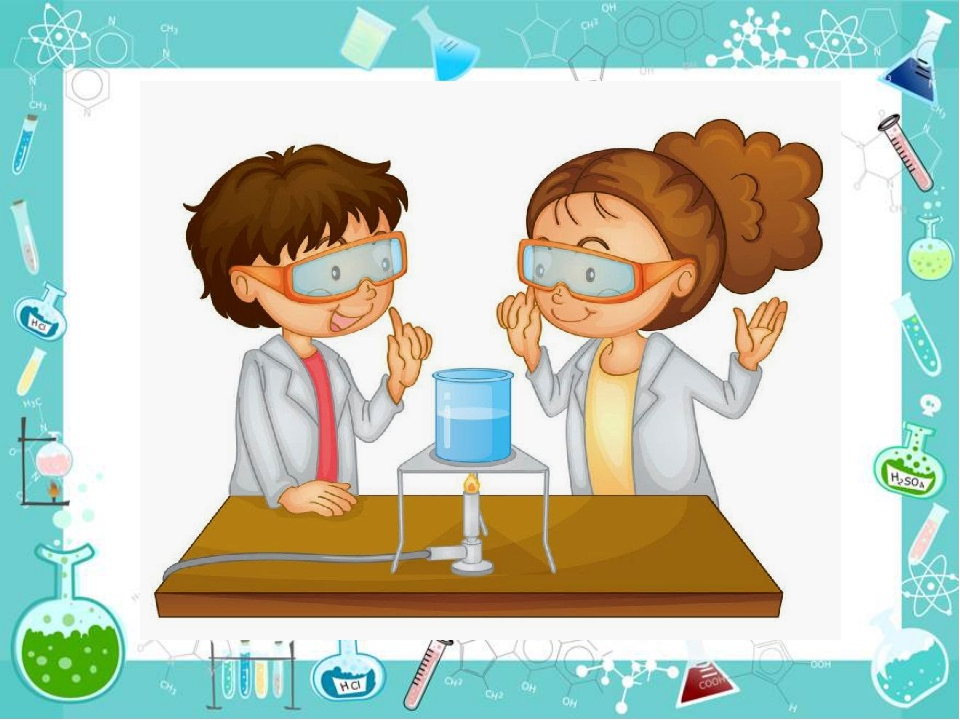 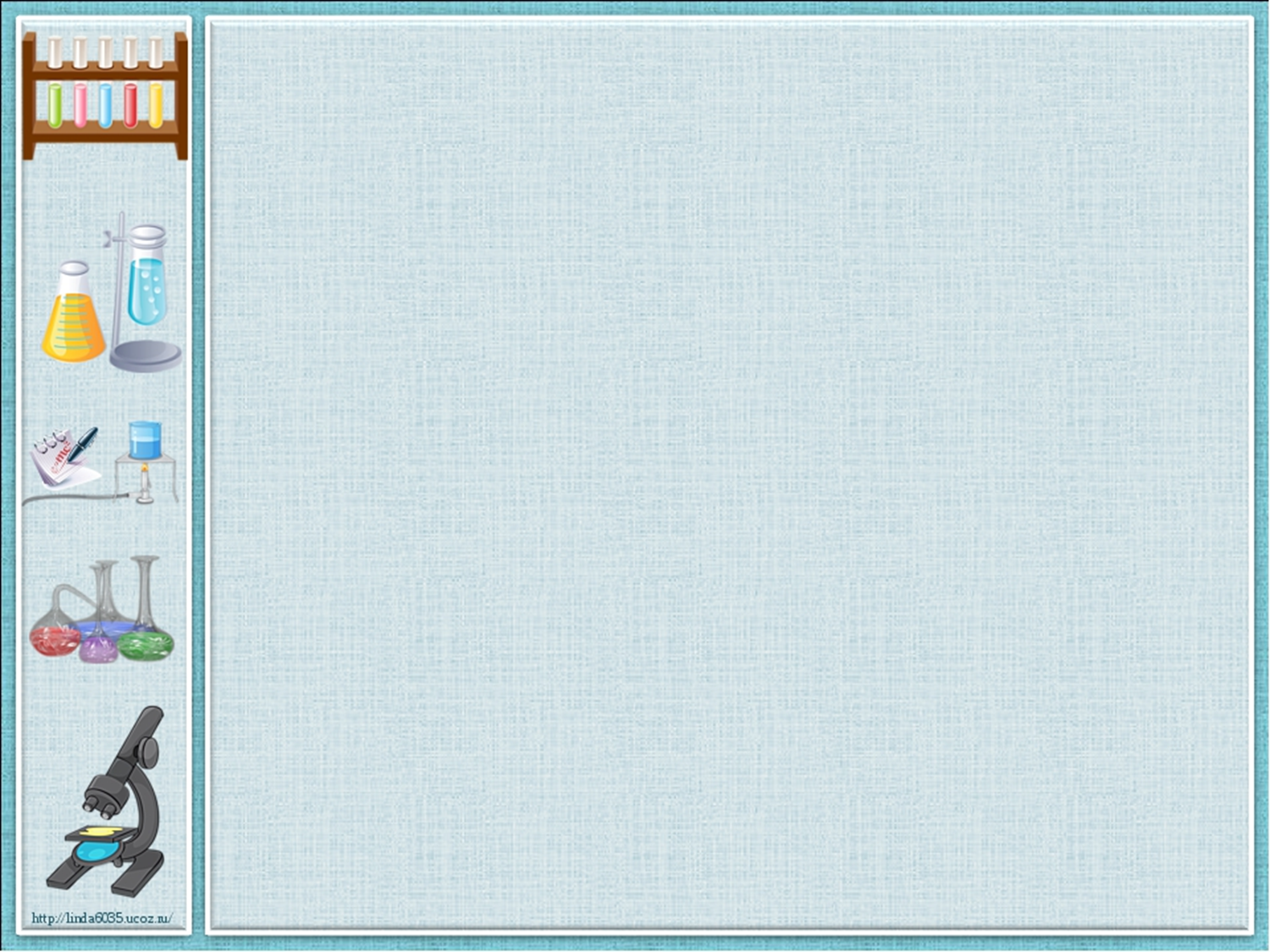 Подводя итог своего выступления, можно сделать выводы:
Проблемное обучение направлено на развитие мышления дошкольника, коммуникативности у детей. Поэтому в основе данной технологии лежит общение детей между собой и взрослыми.
Основная задача детского сада – наполнить повседневную жизнь ребенка, начиная с младшей группы интересными делами, идеями, проблемами, включить каждого малыша в содержательную деятельность. Очень важно «пробудить» у малышей интерес к проблемным ситуациям и желание творчески решить их.
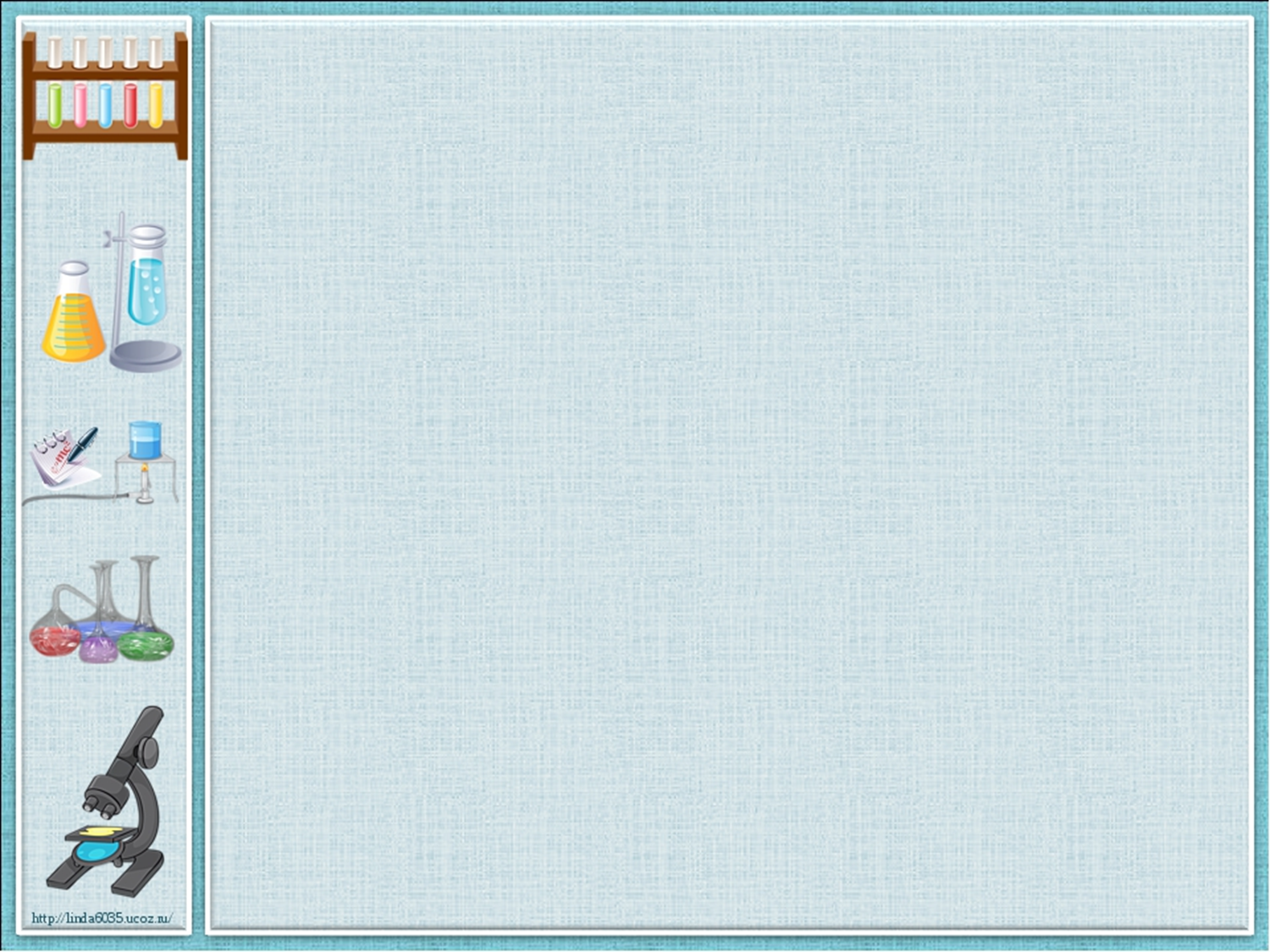 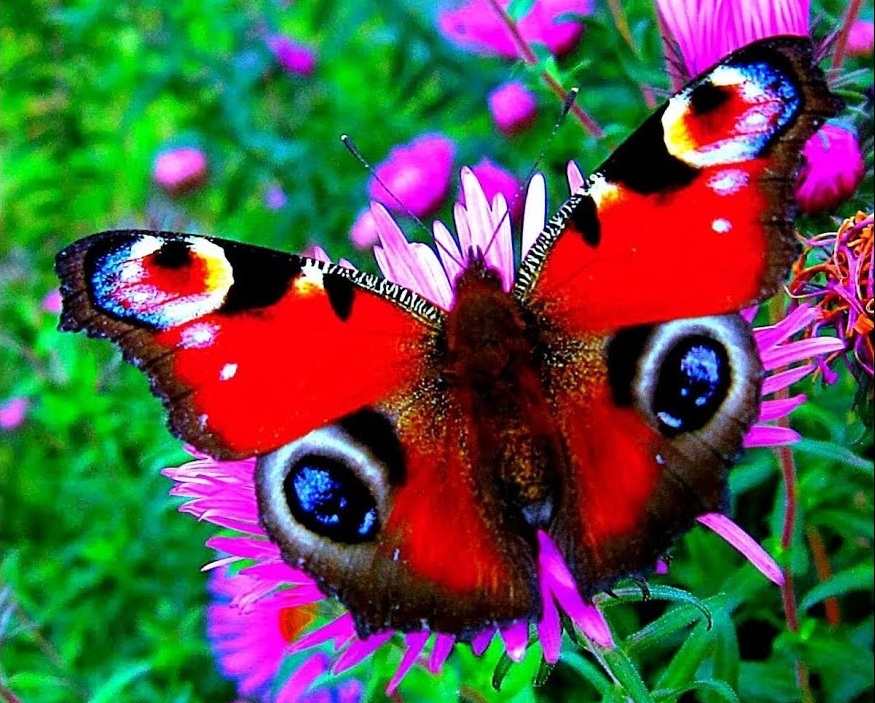 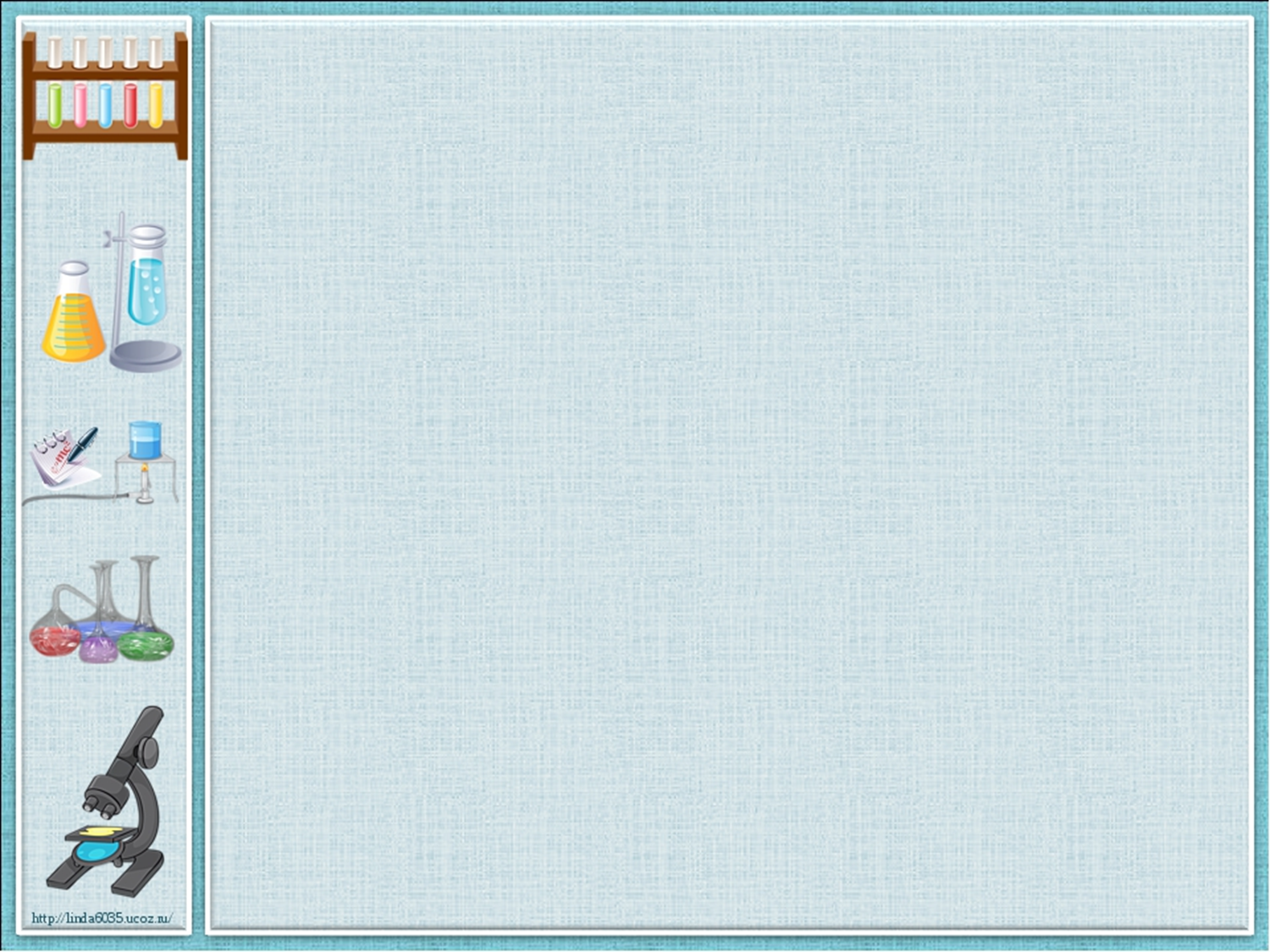 Спасибо за внимание!